Toán
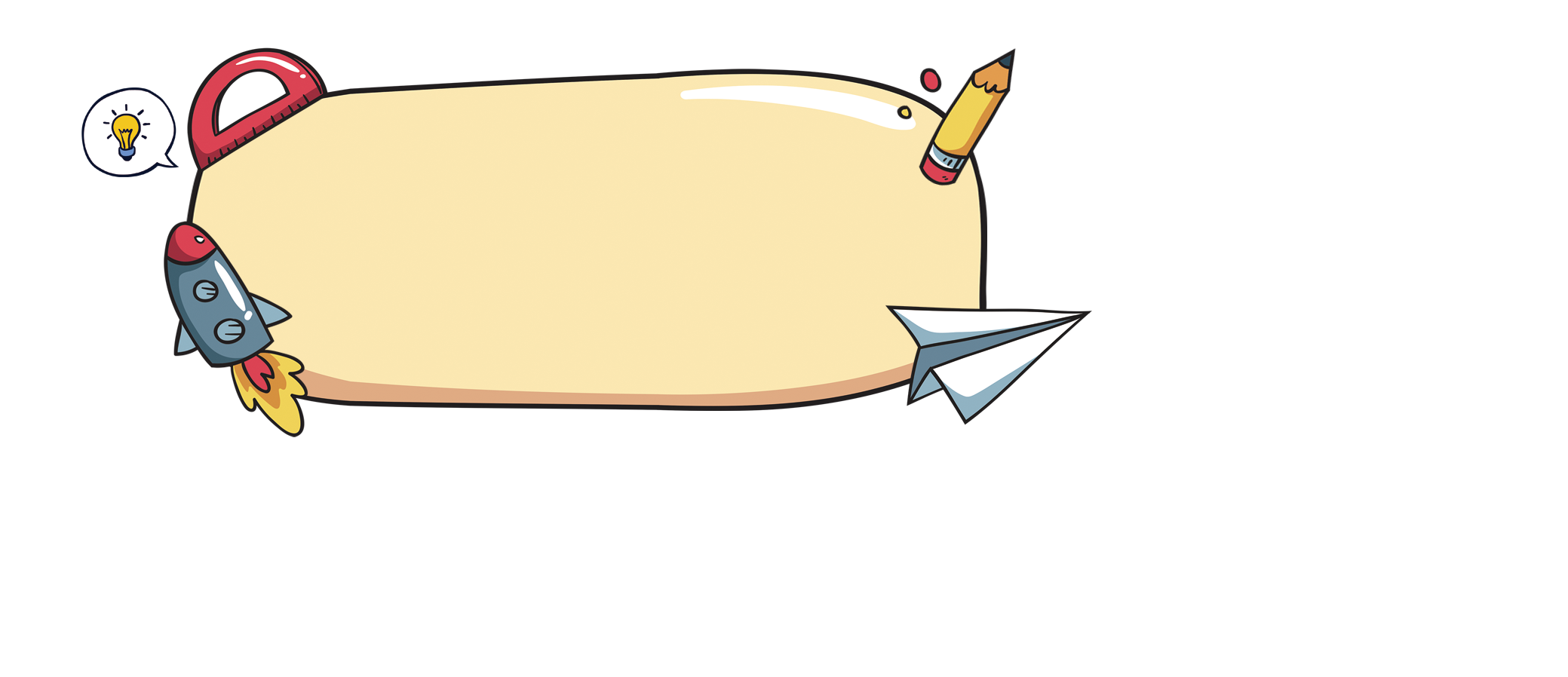 GÓC NHỌN
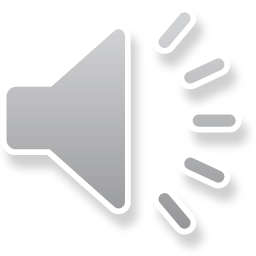 GÓC TÙ
GÓC BẸT
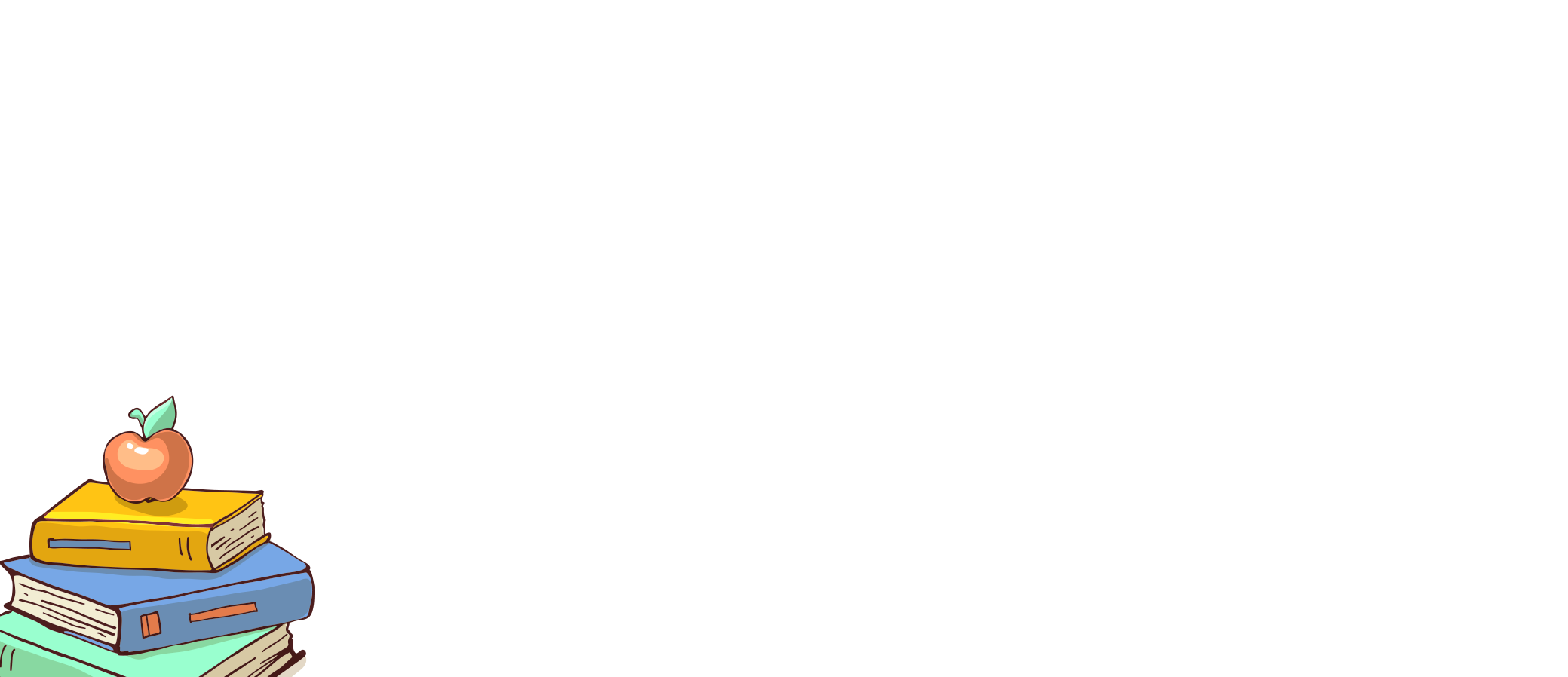 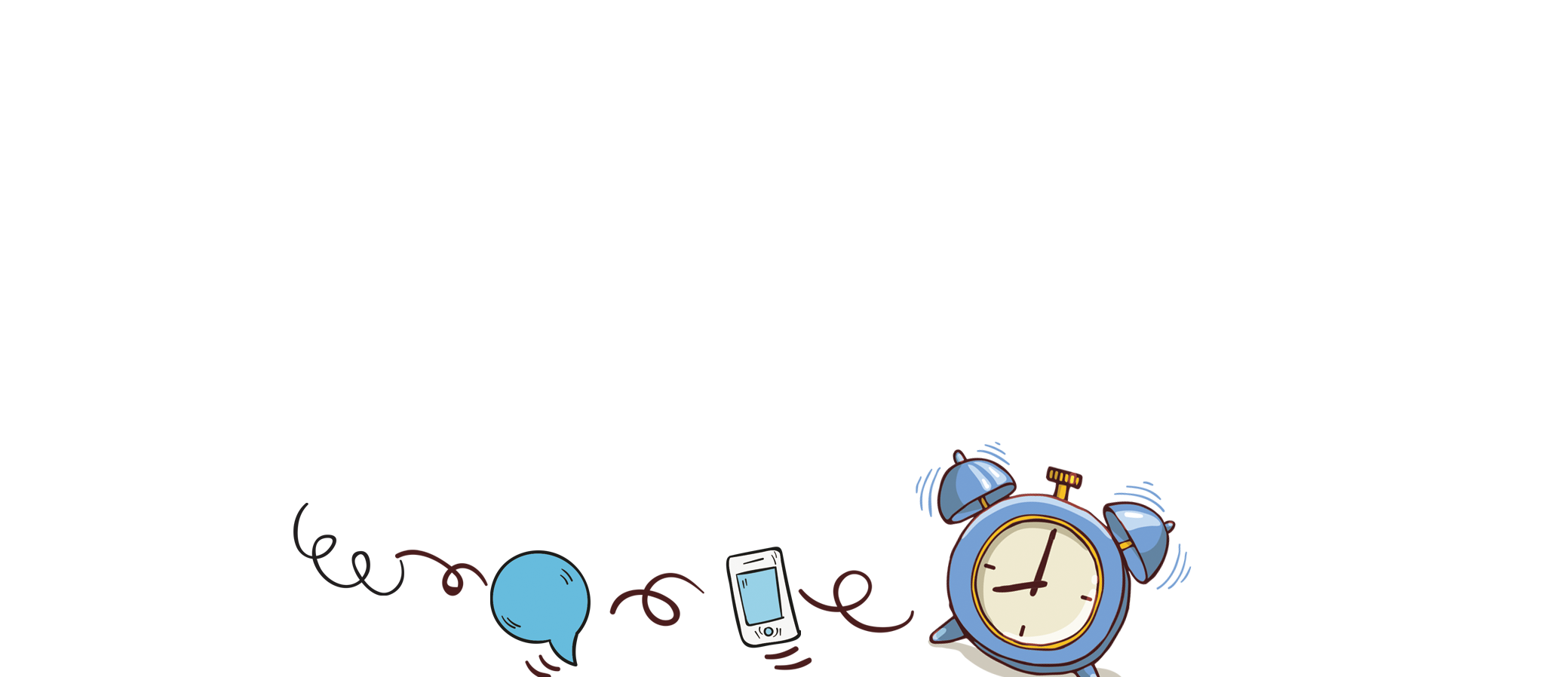 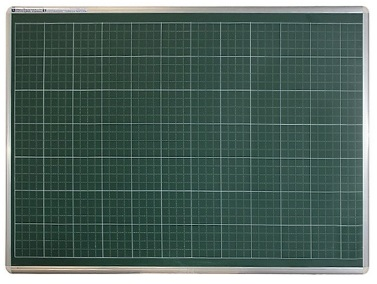 Thứ sáu ngày 29 tháng 10 năm 2021
Toán
Góc nhọn, góc tù, góc bẹt (trang 49)
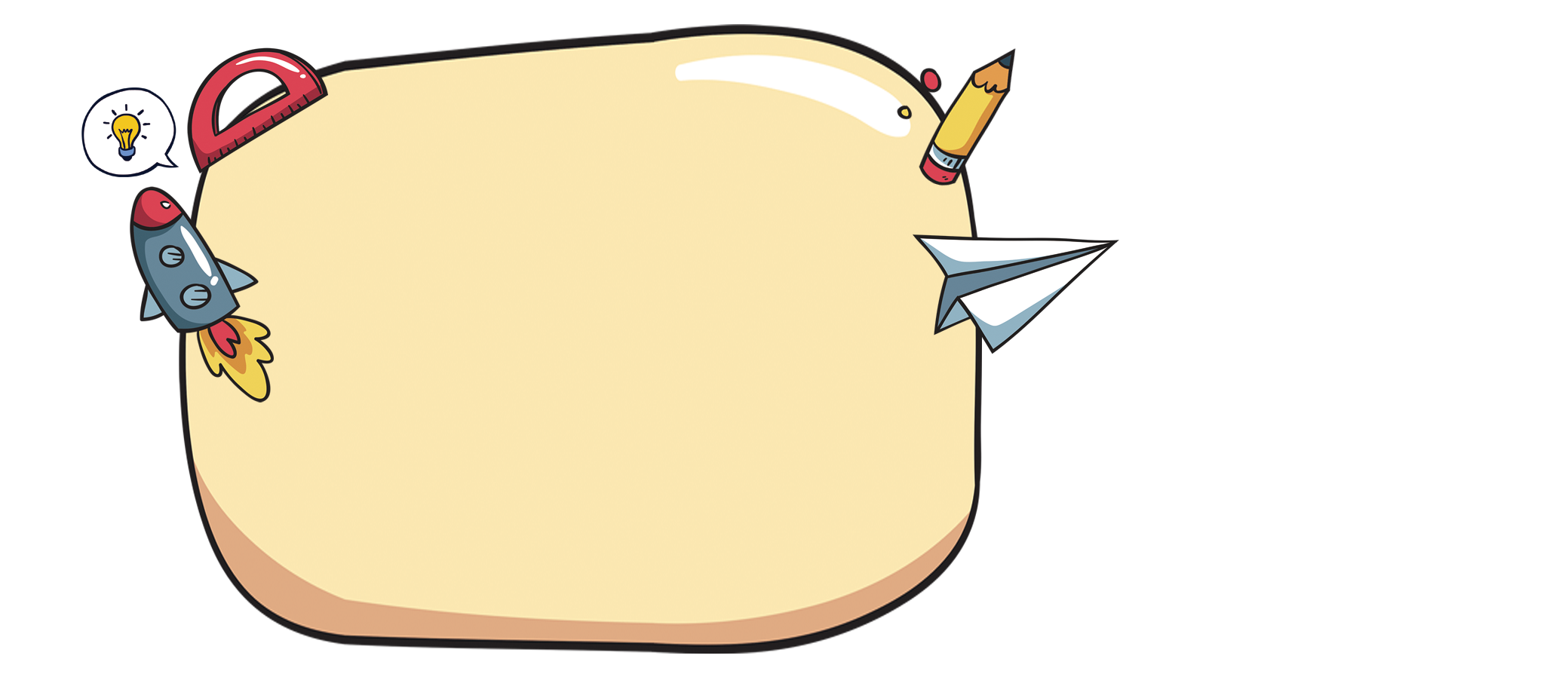 KHỞI ĐỘNG
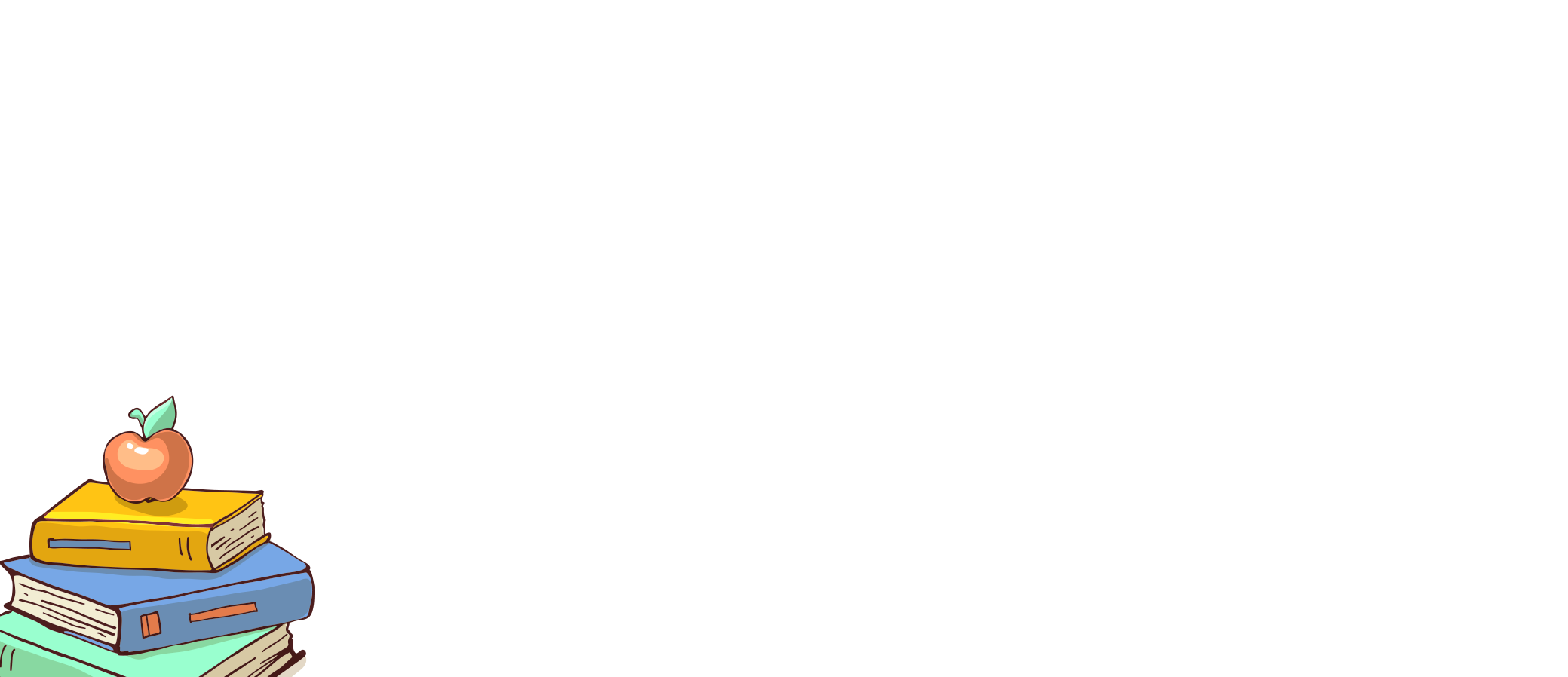 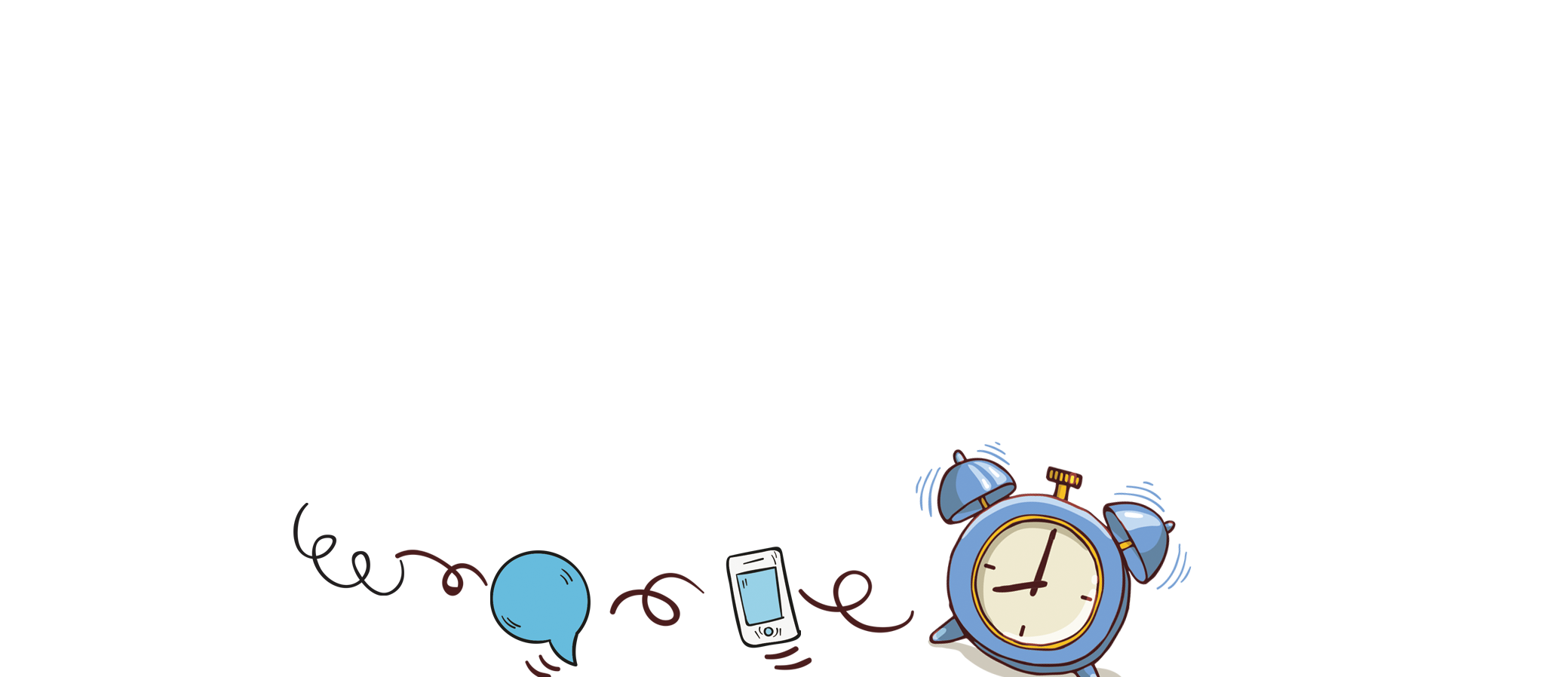 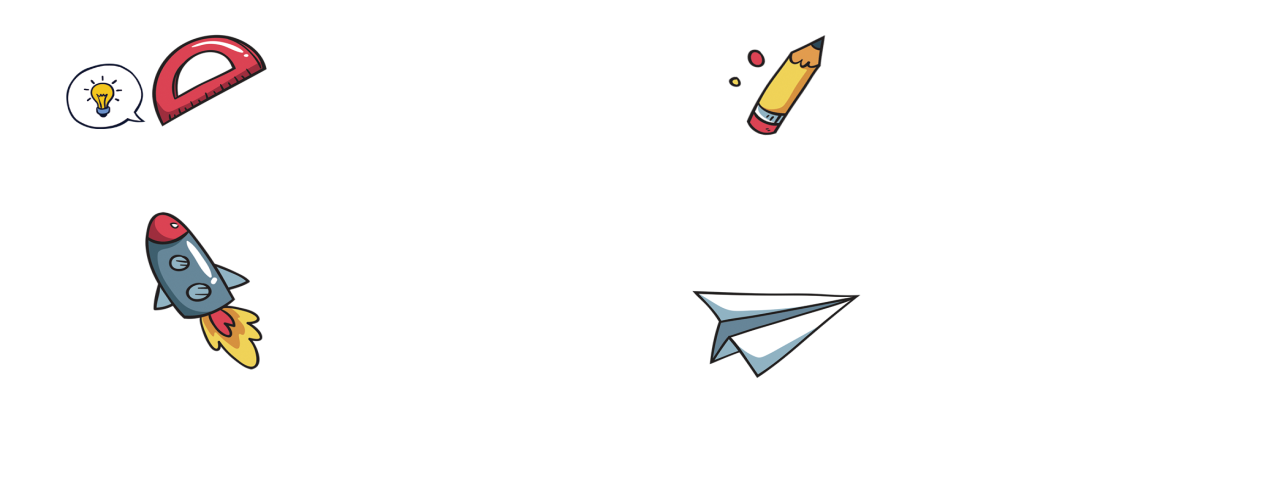 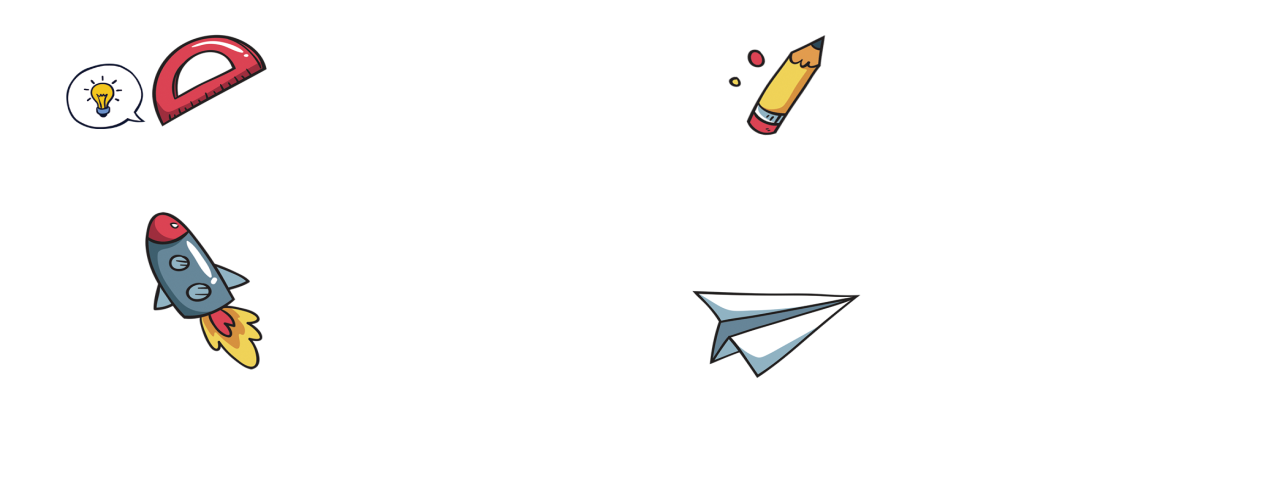 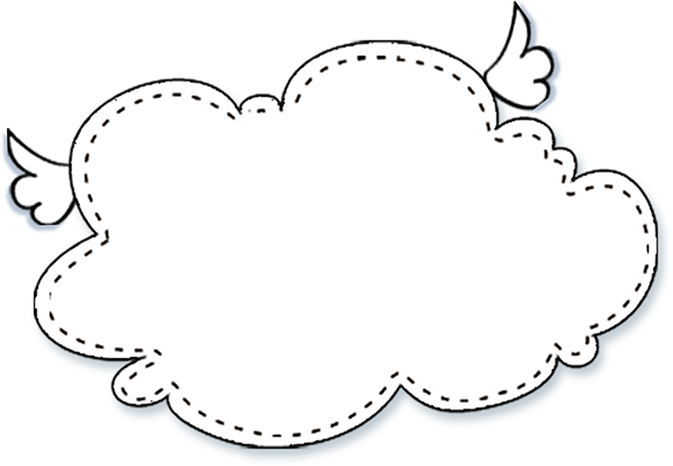 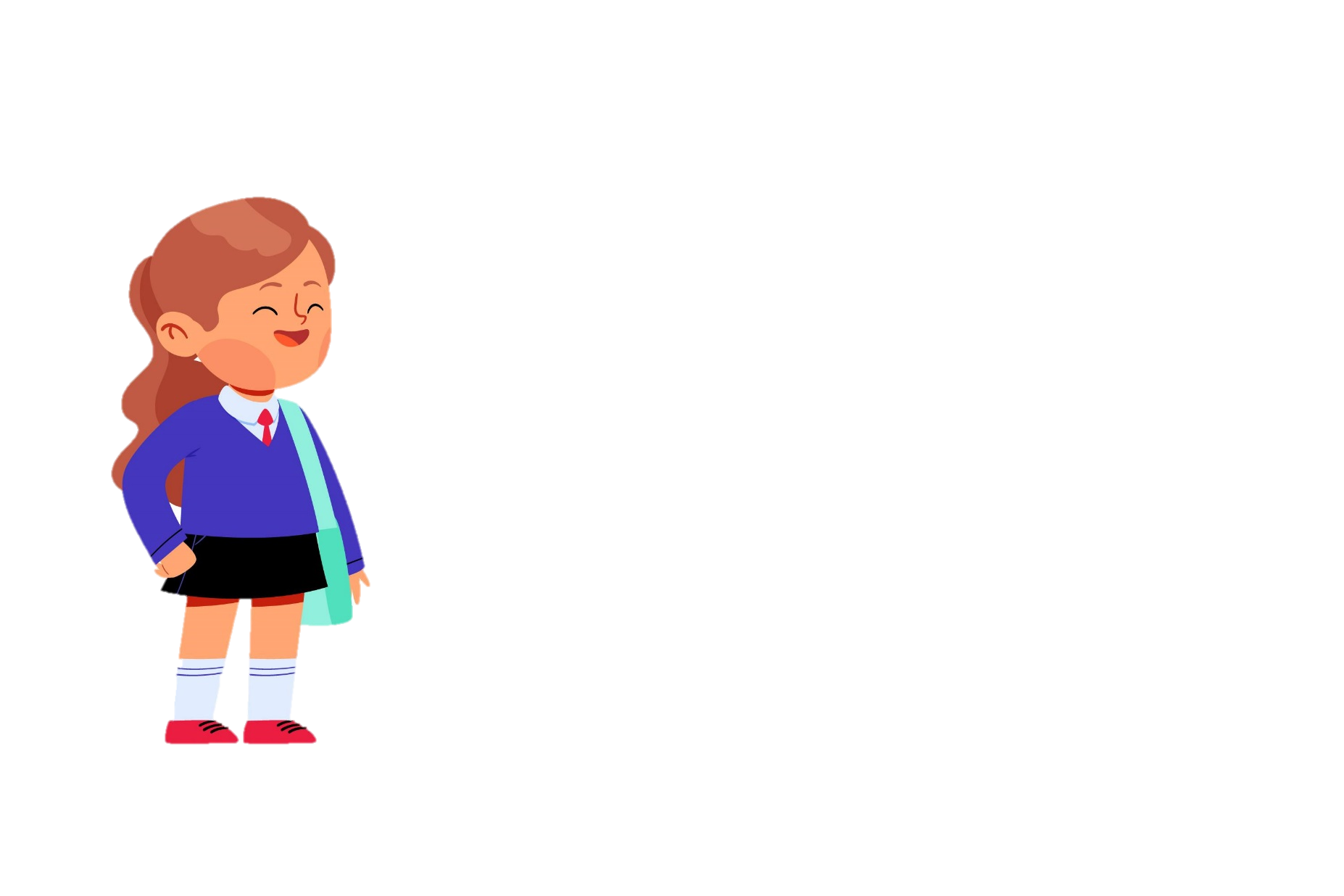 Các bạn đã học được góc gì từ năm lớp 3?
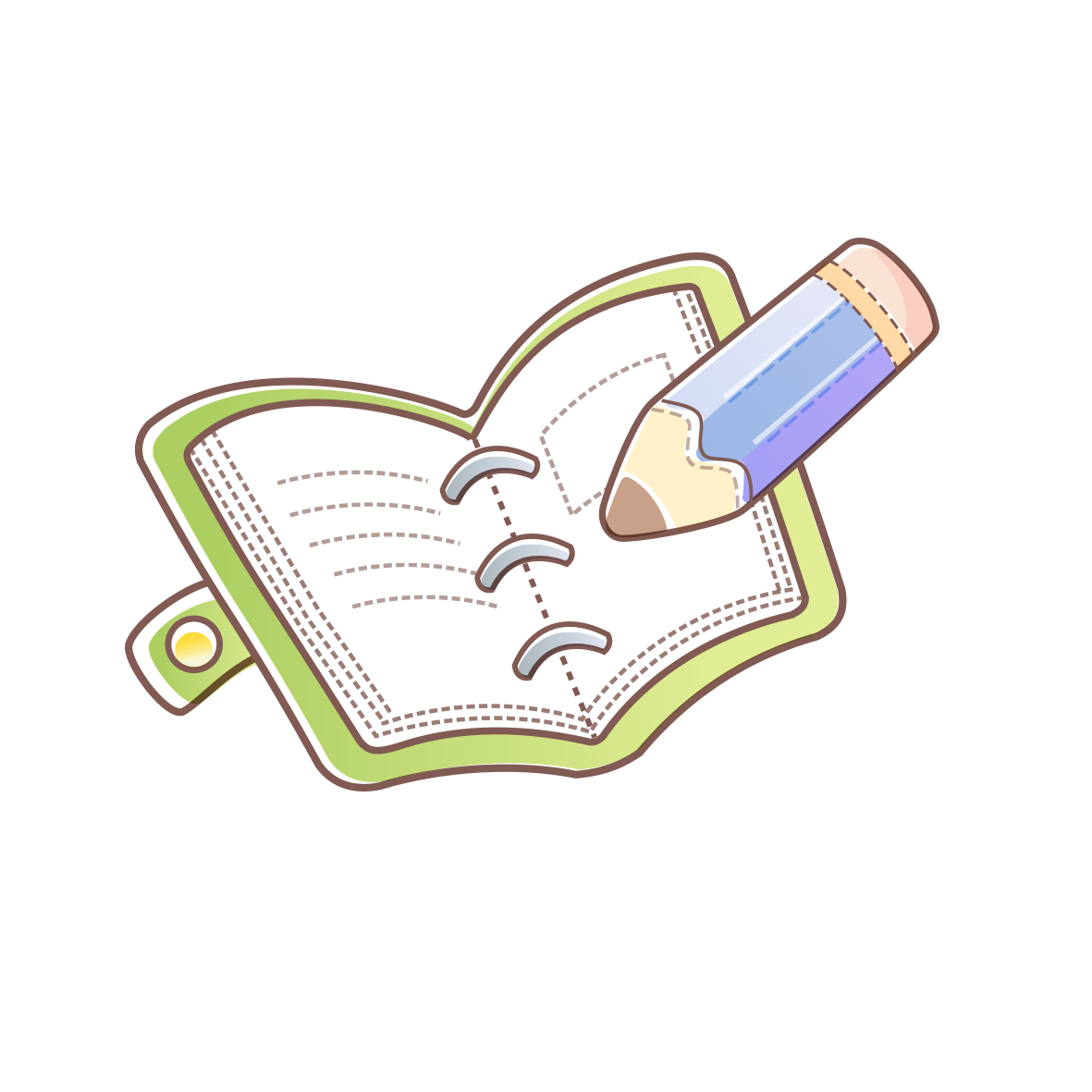 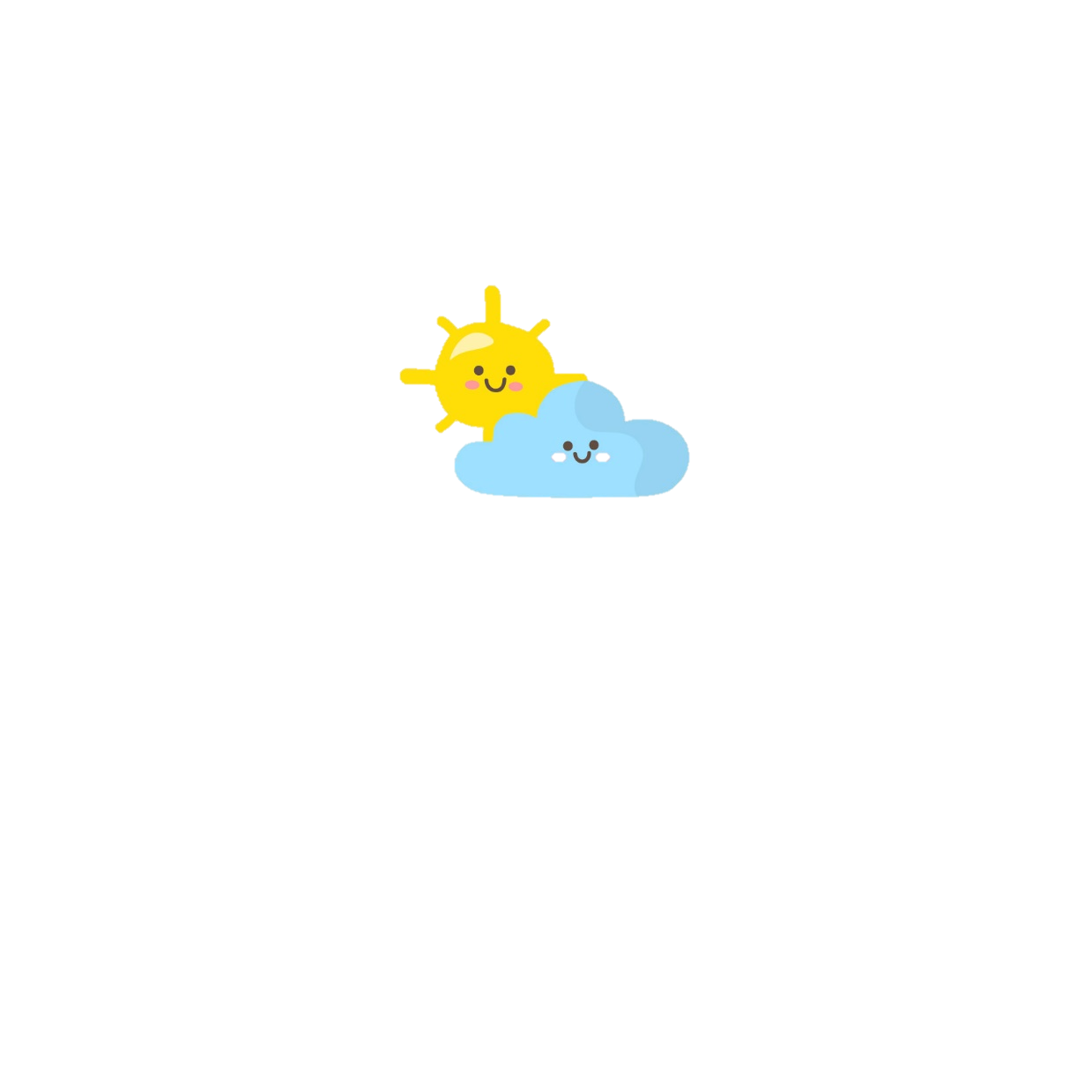 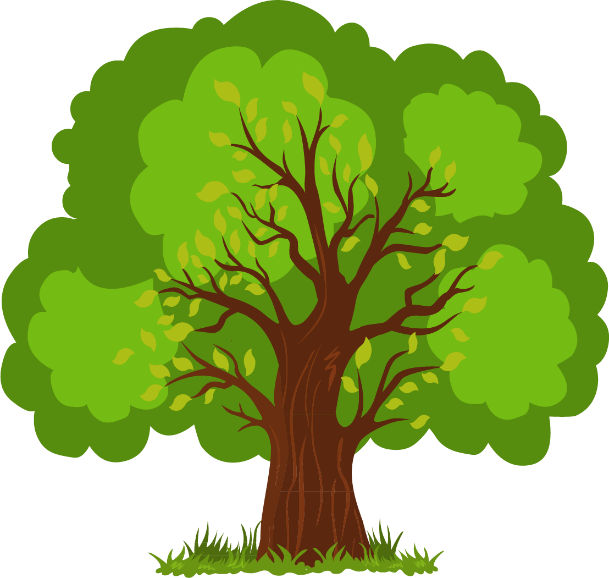 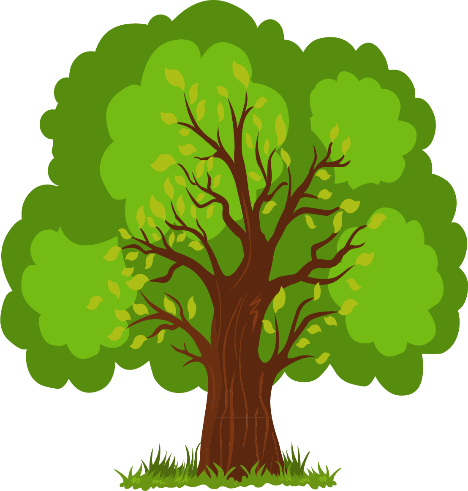 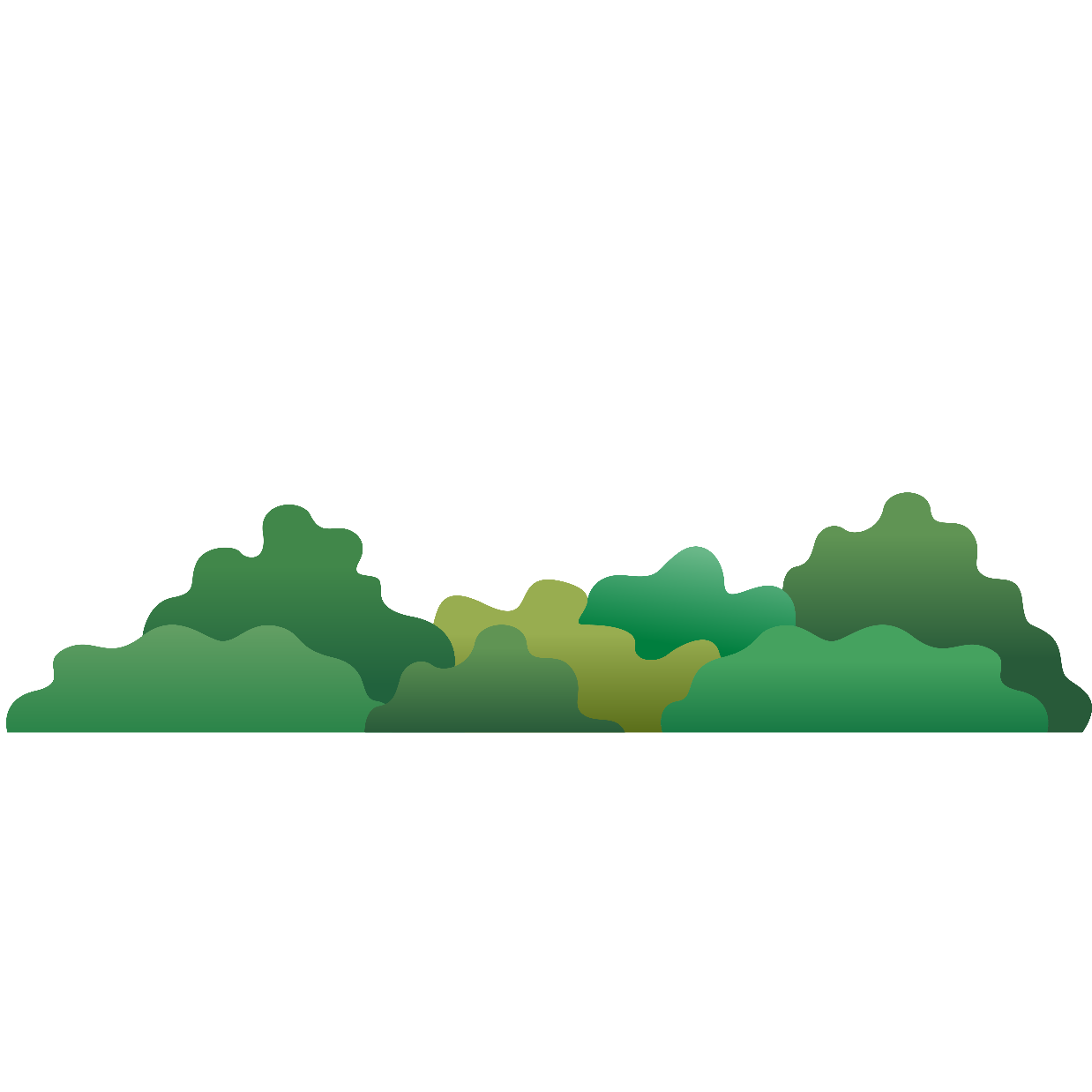 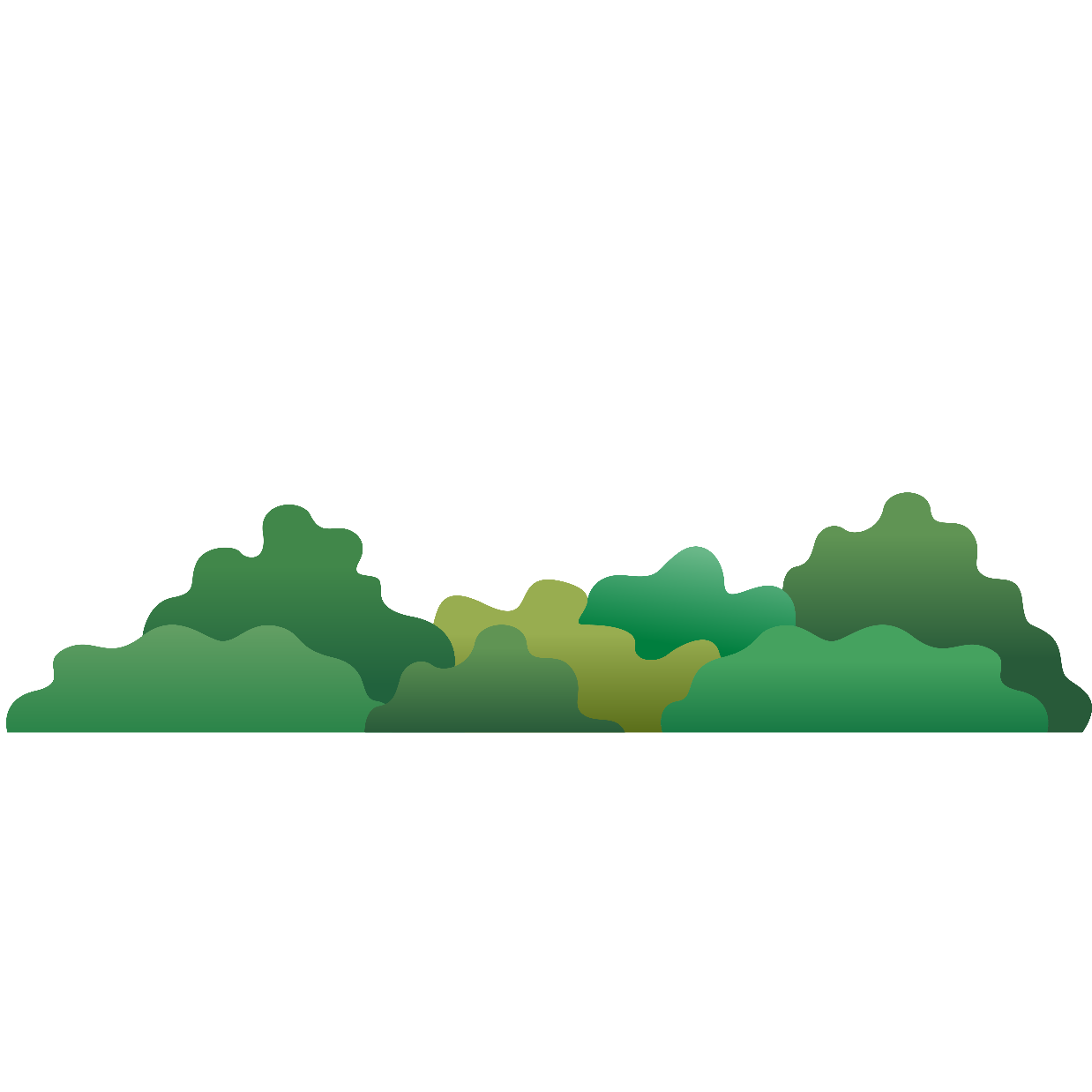 Những góc còn lại là góc gì?
Trong hình trên có bao nhiêu góc vuông?
Toán
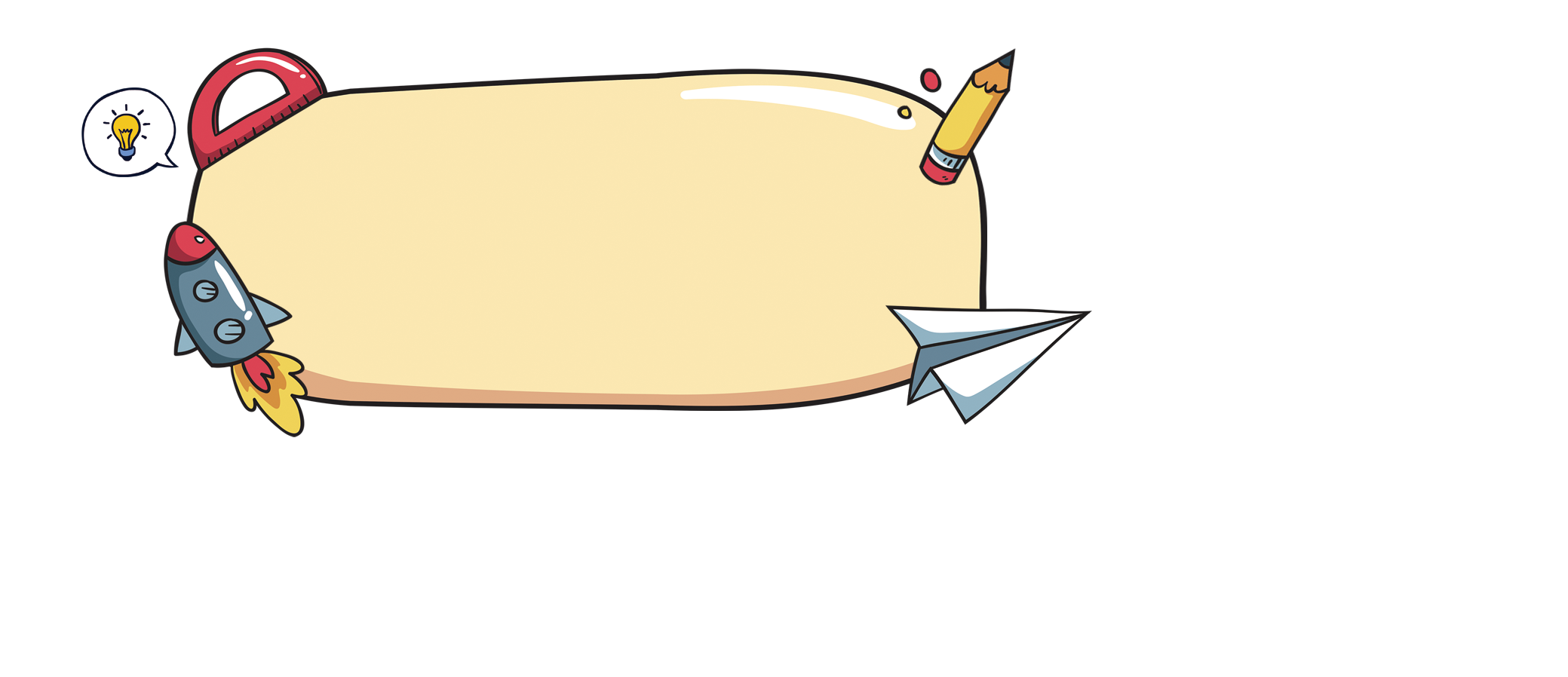 GÓC NHỌN
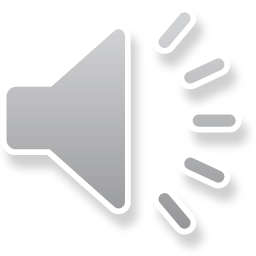 GÓC TÙ
GÓC BẸT
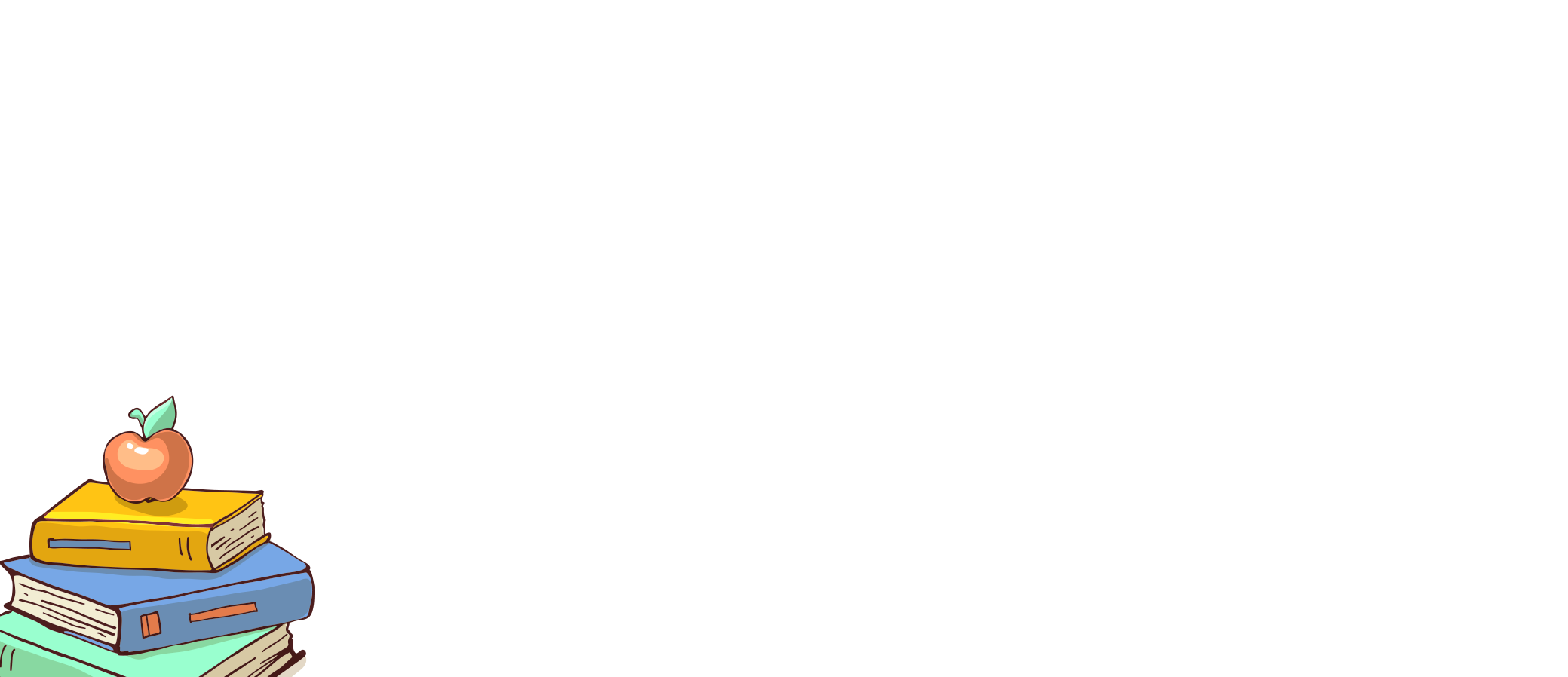 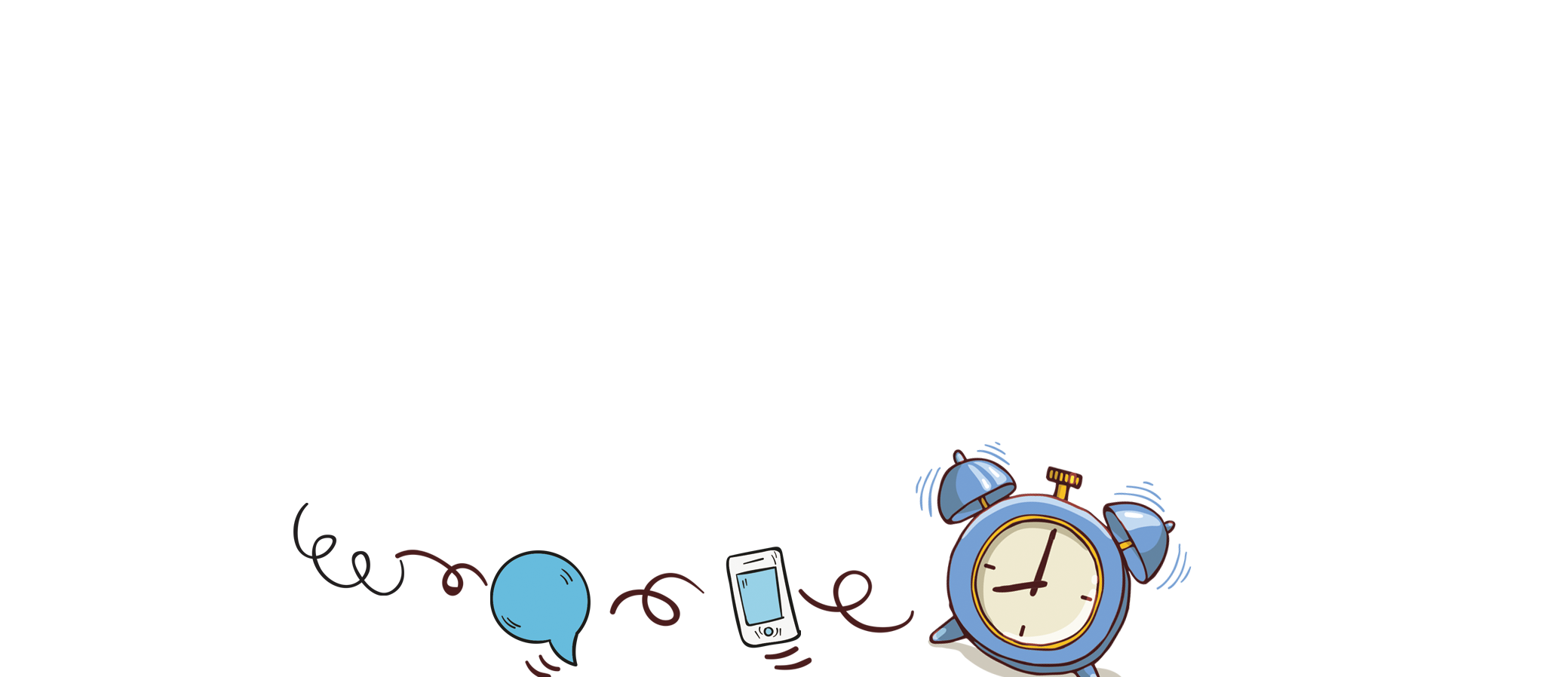 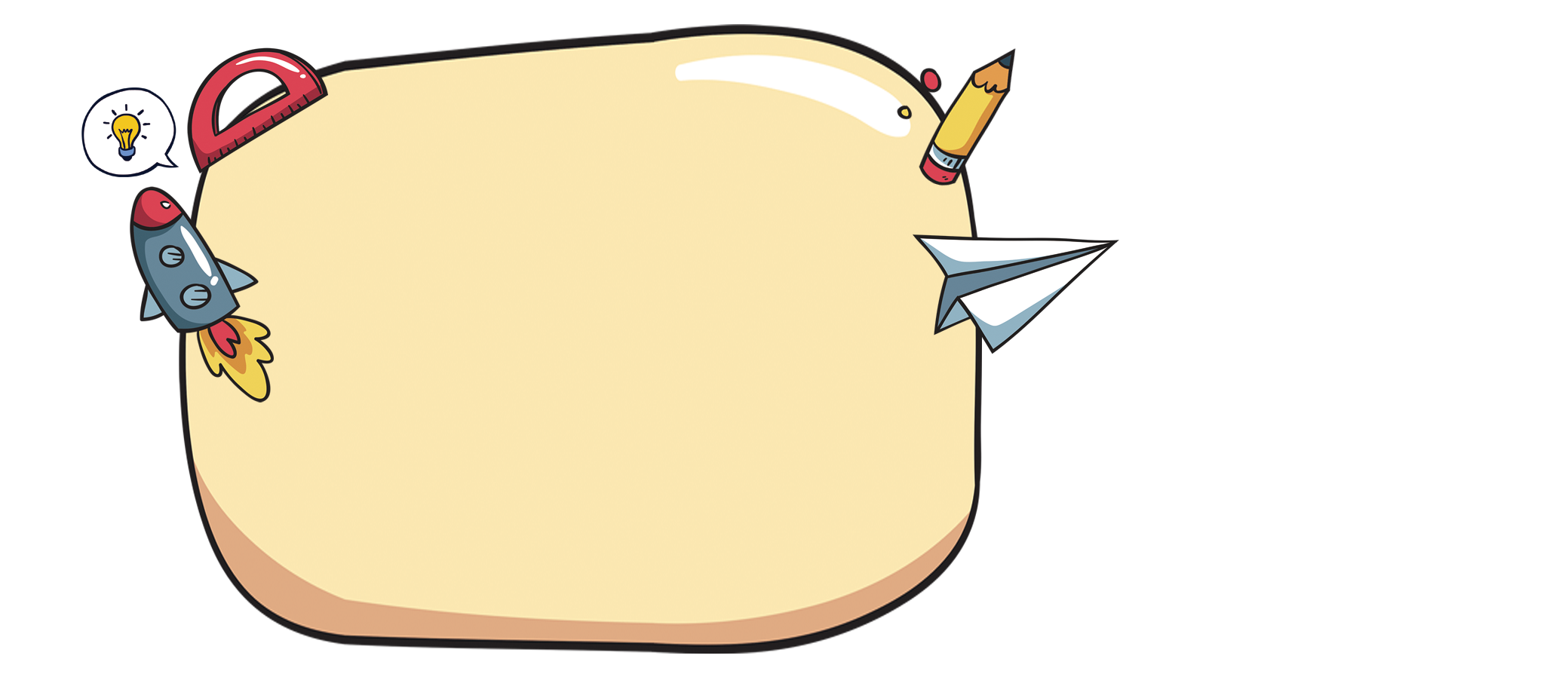 KHÁM PHÁ
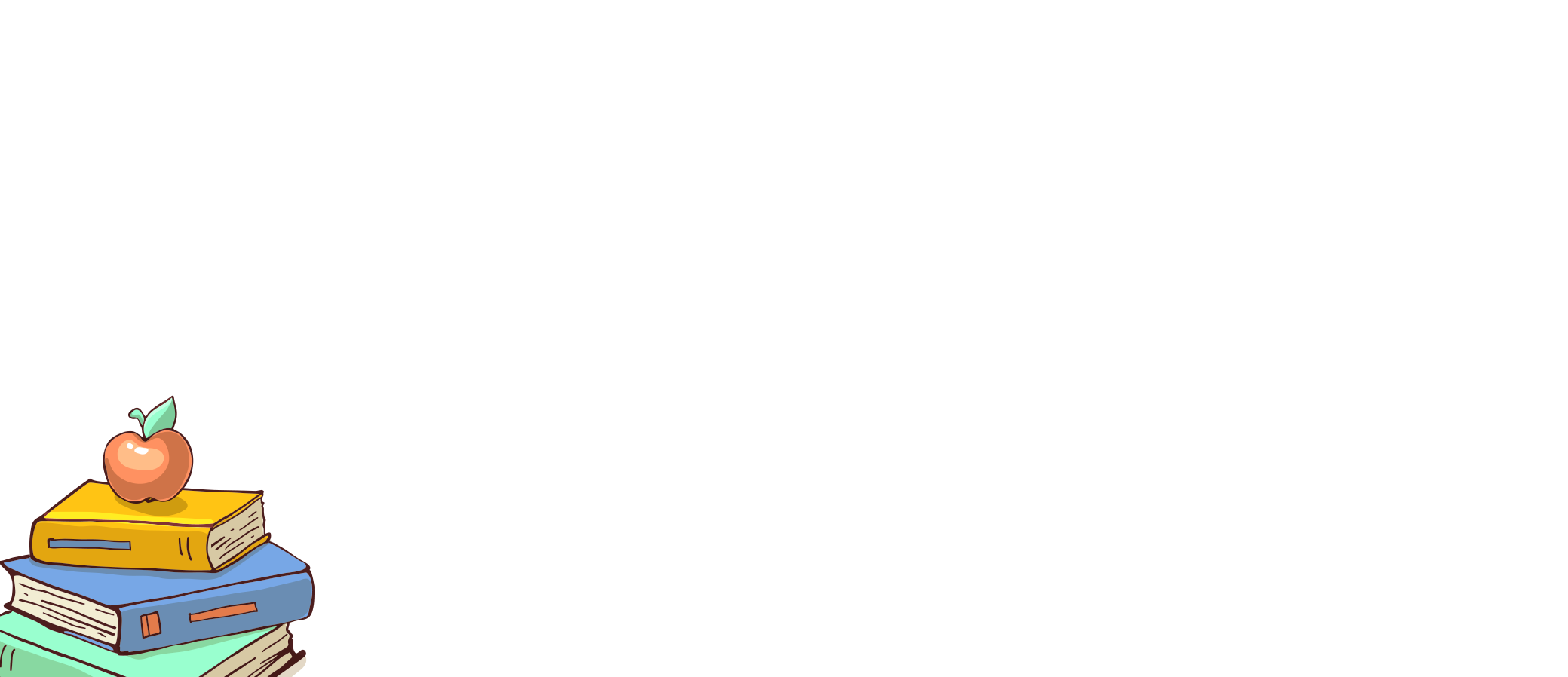 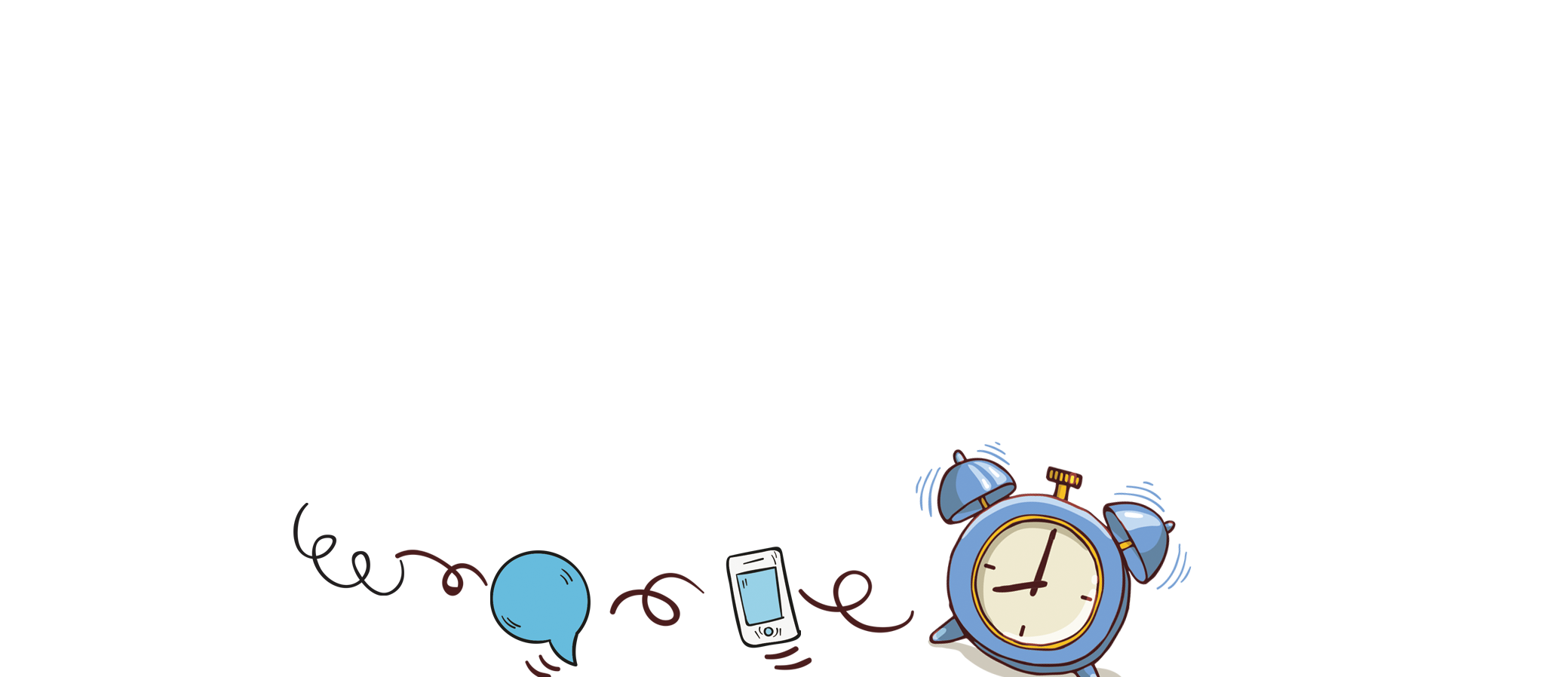 A
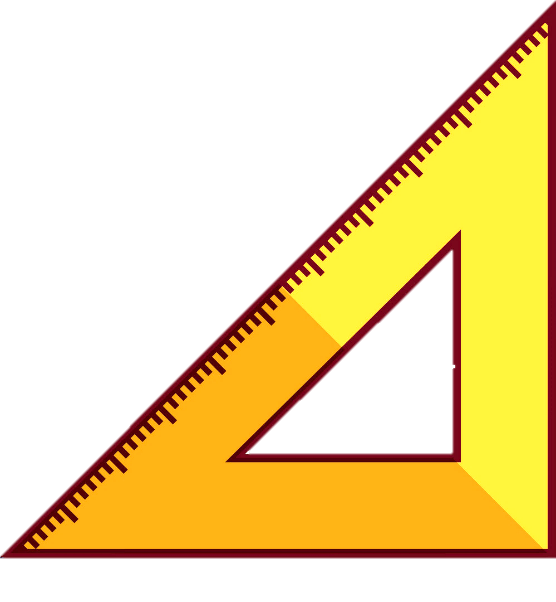 O
B
Góc đỉnh O; cạnh OA, OB
Hãy đọc tên đỉnh và các cạnh của góc này.
Góc nhọn đỉnh O; cạnh OA, OB
Dùng thước eke để kiểm tra độ lớn góc.
Góc nhọn bé hơn góc vuông.
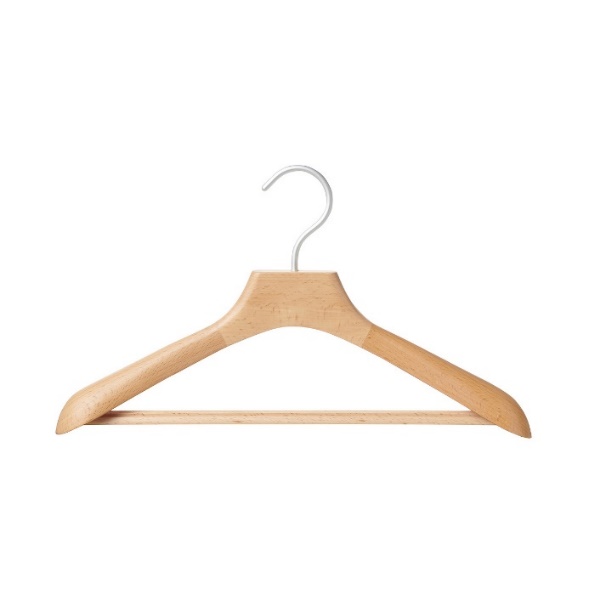 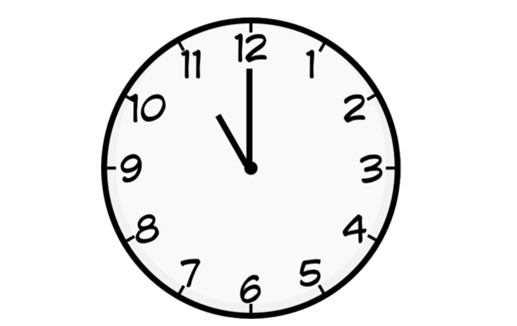 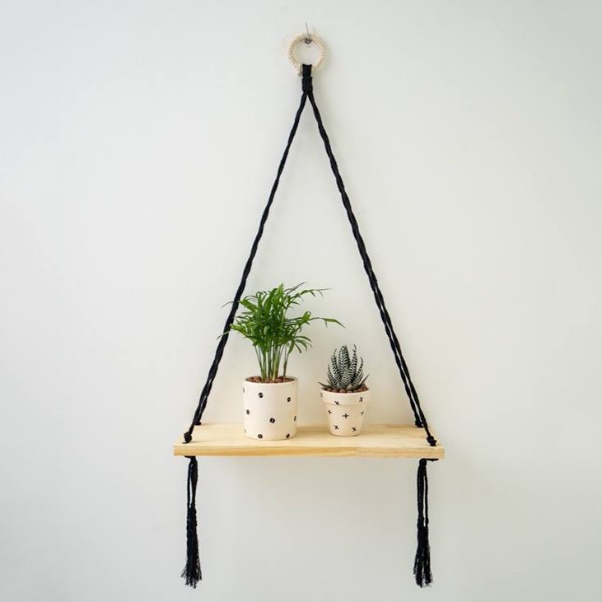 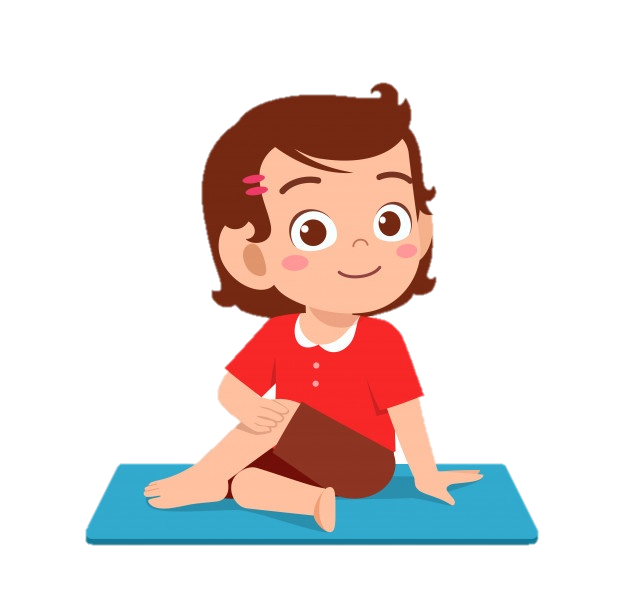 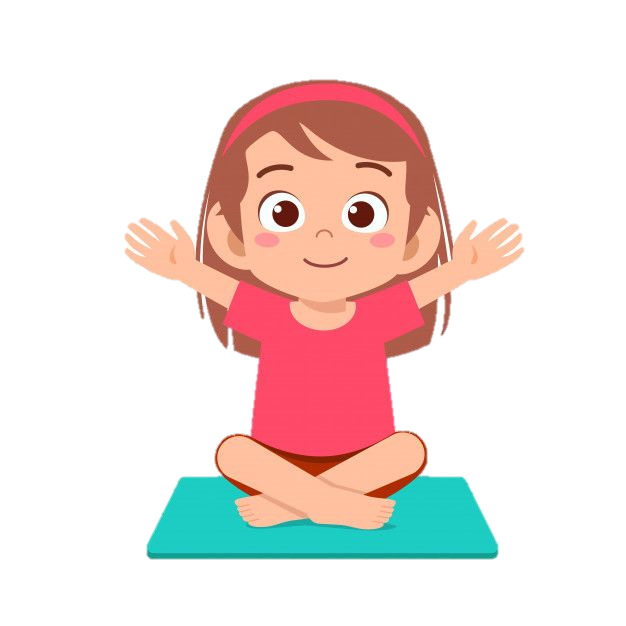 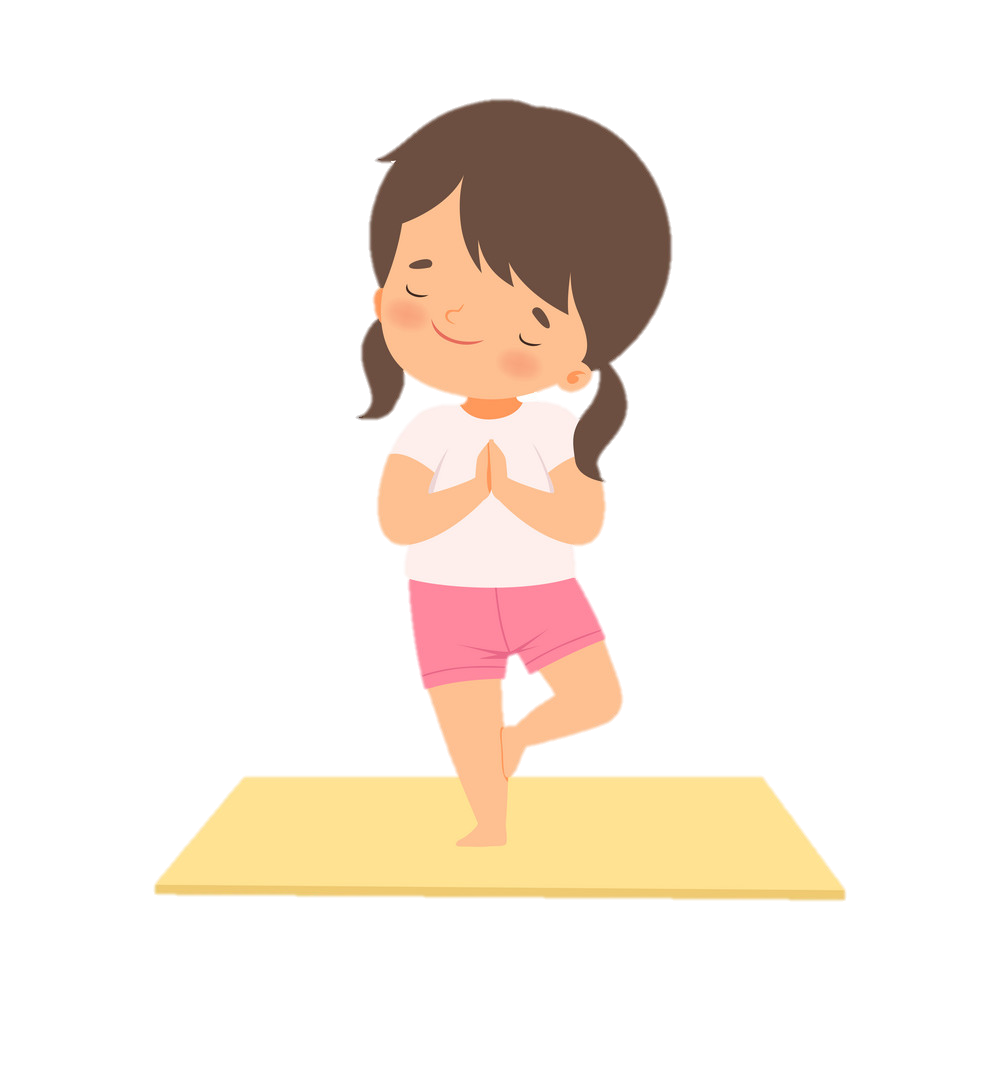 Hãy đứng lên và tạo góc nhọn bằng tay, chân, thân mình của các em nhé!
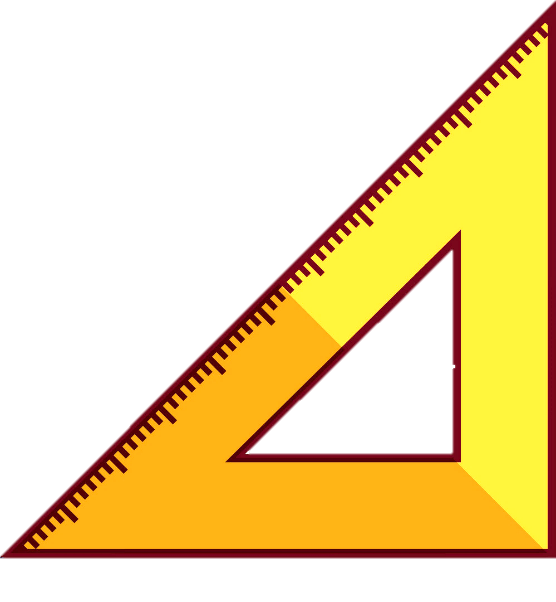 M
N
O
Góc tù đỉnh O; cạnh OM, ON
Hãy đọc tên đỉnh và các cạnh của góc này.
Góc đỉnh O; cạnh OM, ON
Góc tù lớn hơn góc vuông.
Dùng thước eke để kiểm tra độ lớn góc.
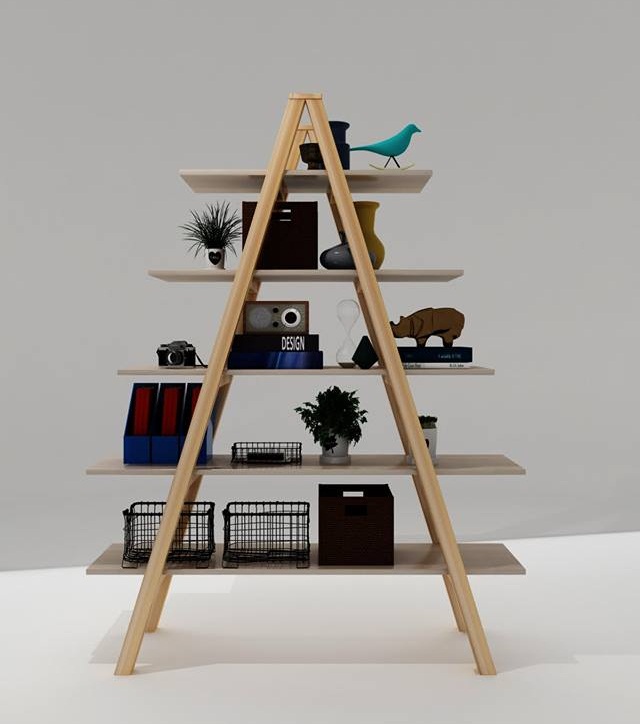 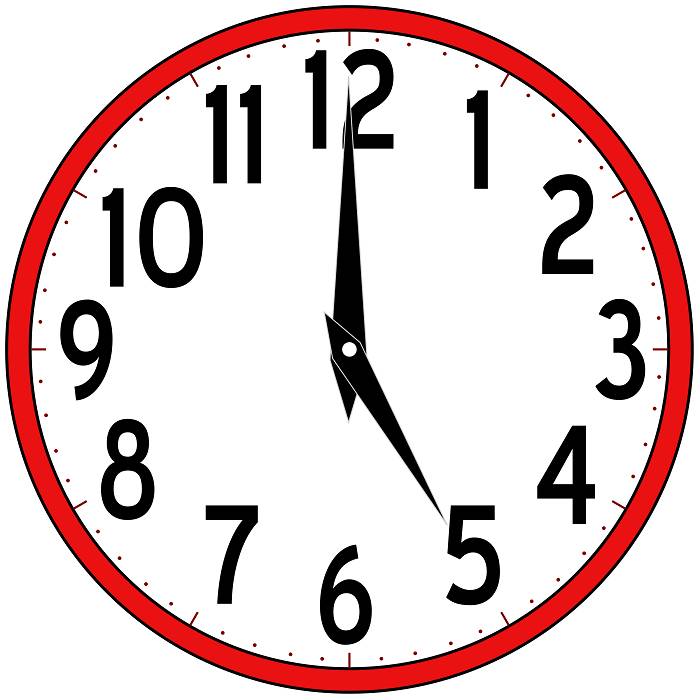 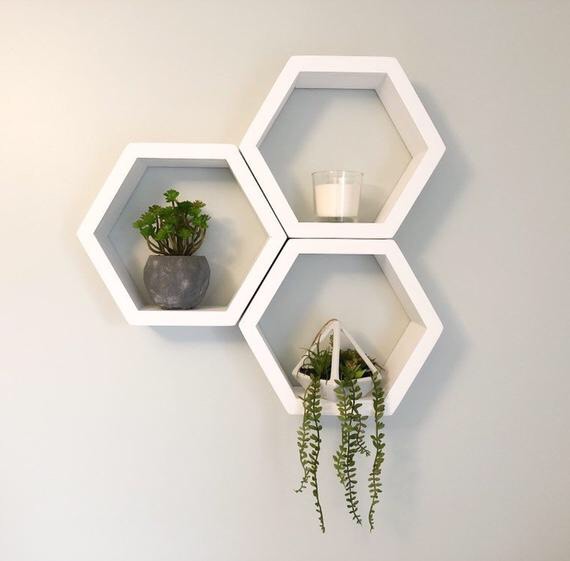 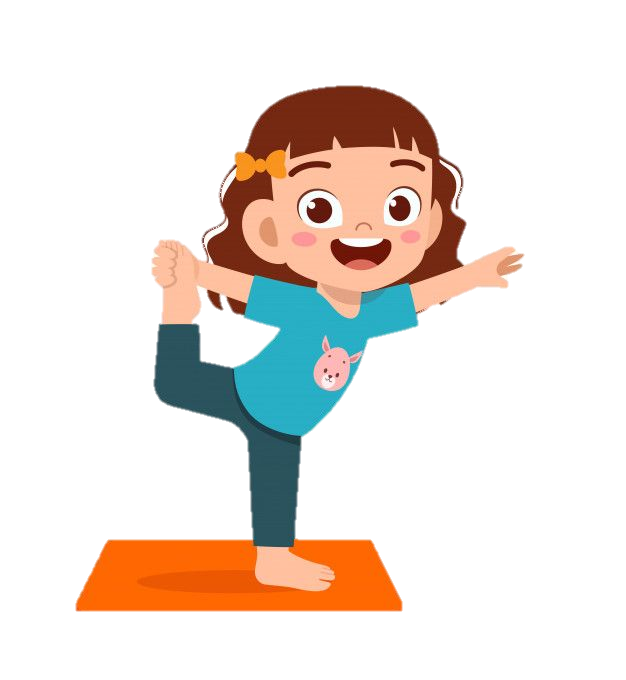 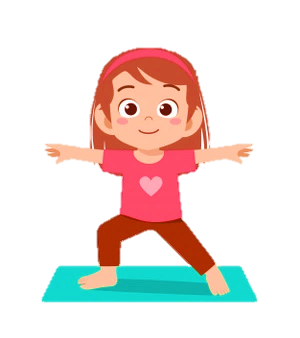 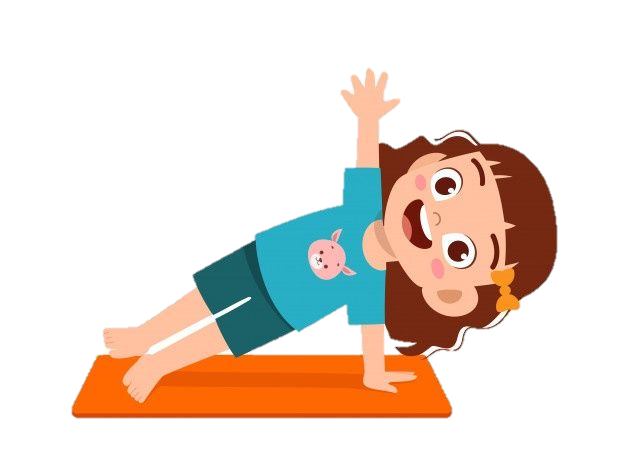 Hãy đứng lên và tạo góc tù bằng tay, chân, thân mình của các em nhé!
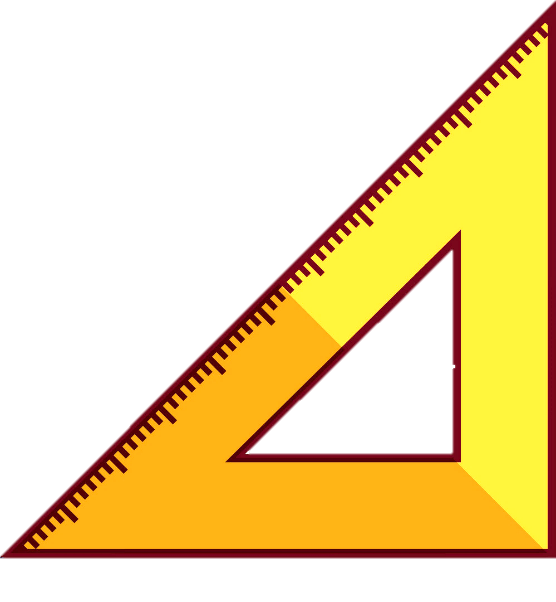 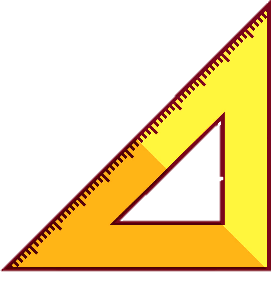 D
C
O
Góc bẹt đỉnh O; cạnh OD, OC
Góc đỉnh O; cạnh OD, OC
Hãy đọc tên đỉnh và các cạnh của góc này.
Dùng thước eke để kiểm tra độ lớn góc.
Góc bẹt bằng 2 lần góc vuông.
3 điểm D, O, C thẳng hàng
Em có nhận xét gì về 3 điểm D, O, C
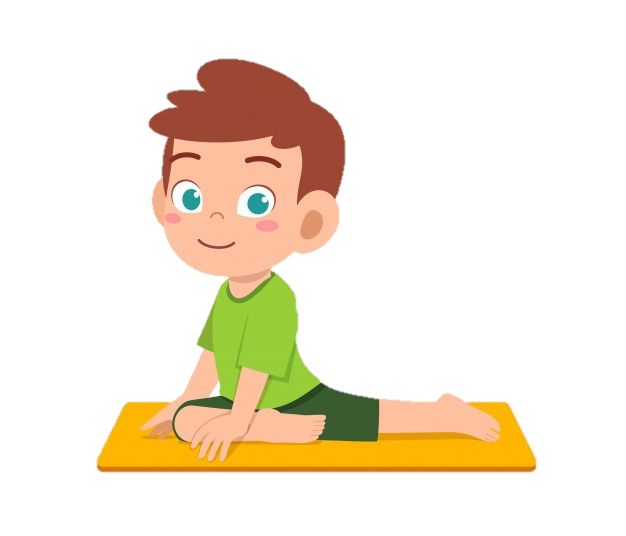 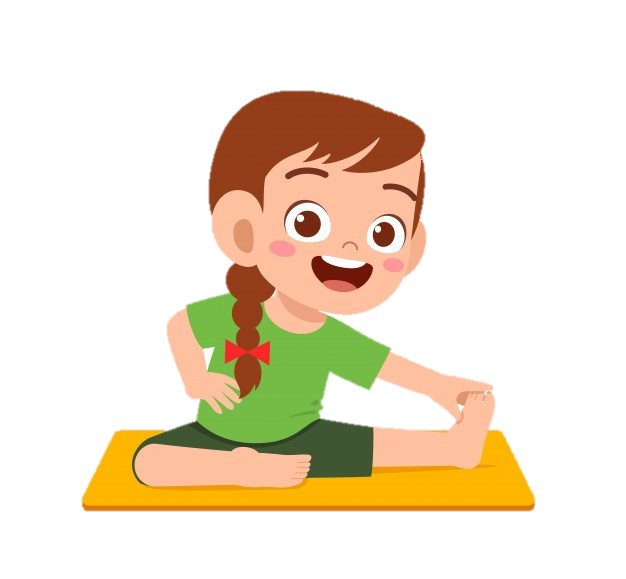 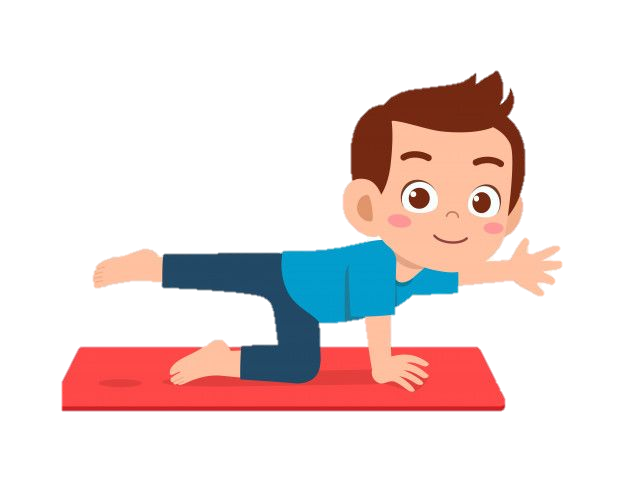 Hãy đứng lên và tạo góc bẹt bằng tay, chân, thân mình của các em nhé!
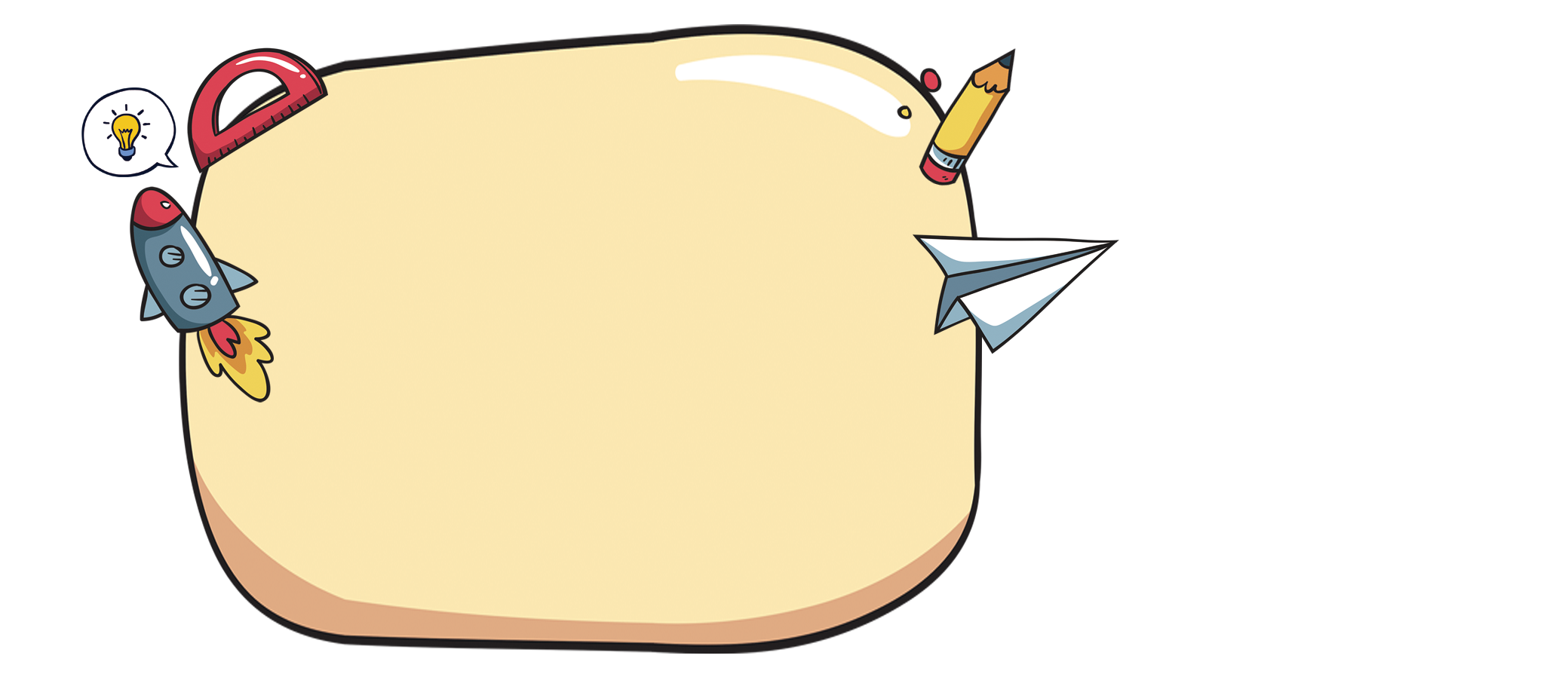 Kết luận
Góc nhọn < góc vuông < góc tù < góc bẹt
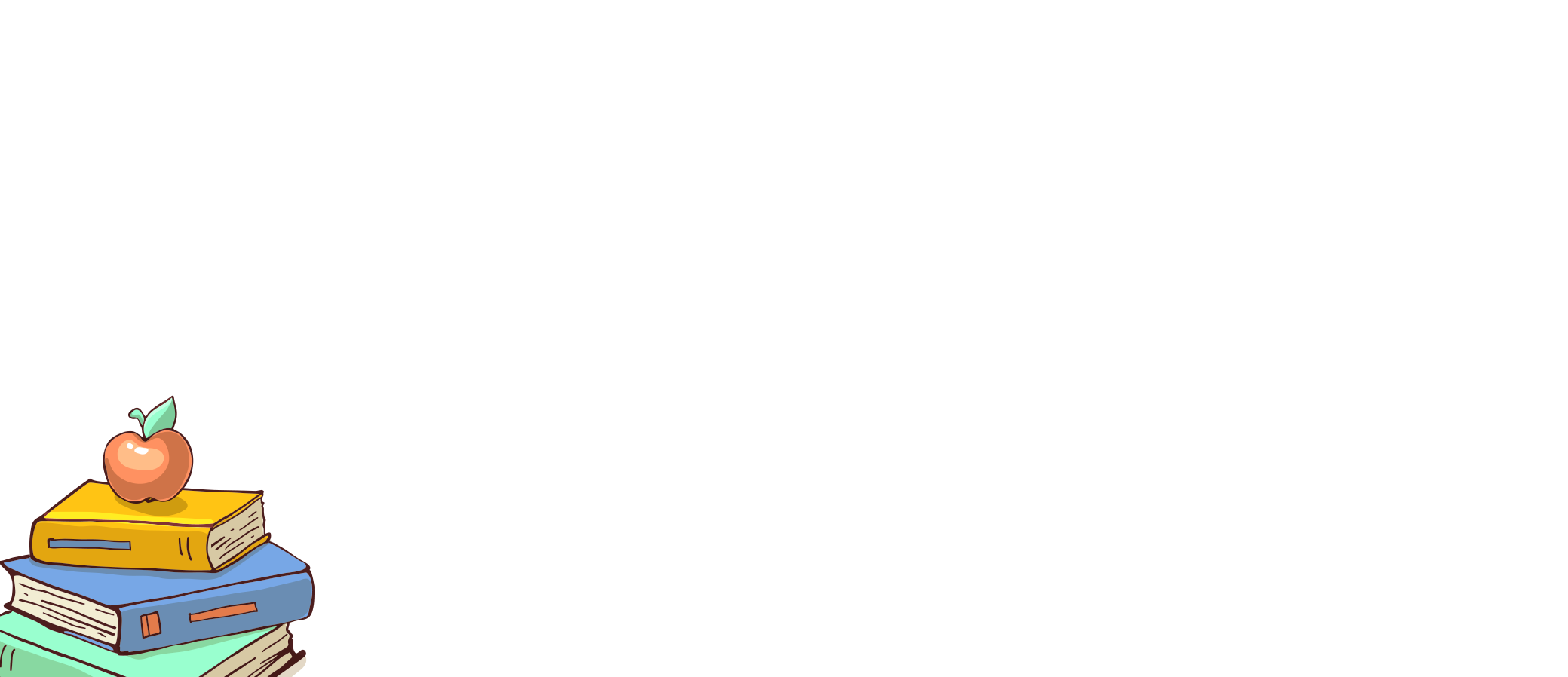 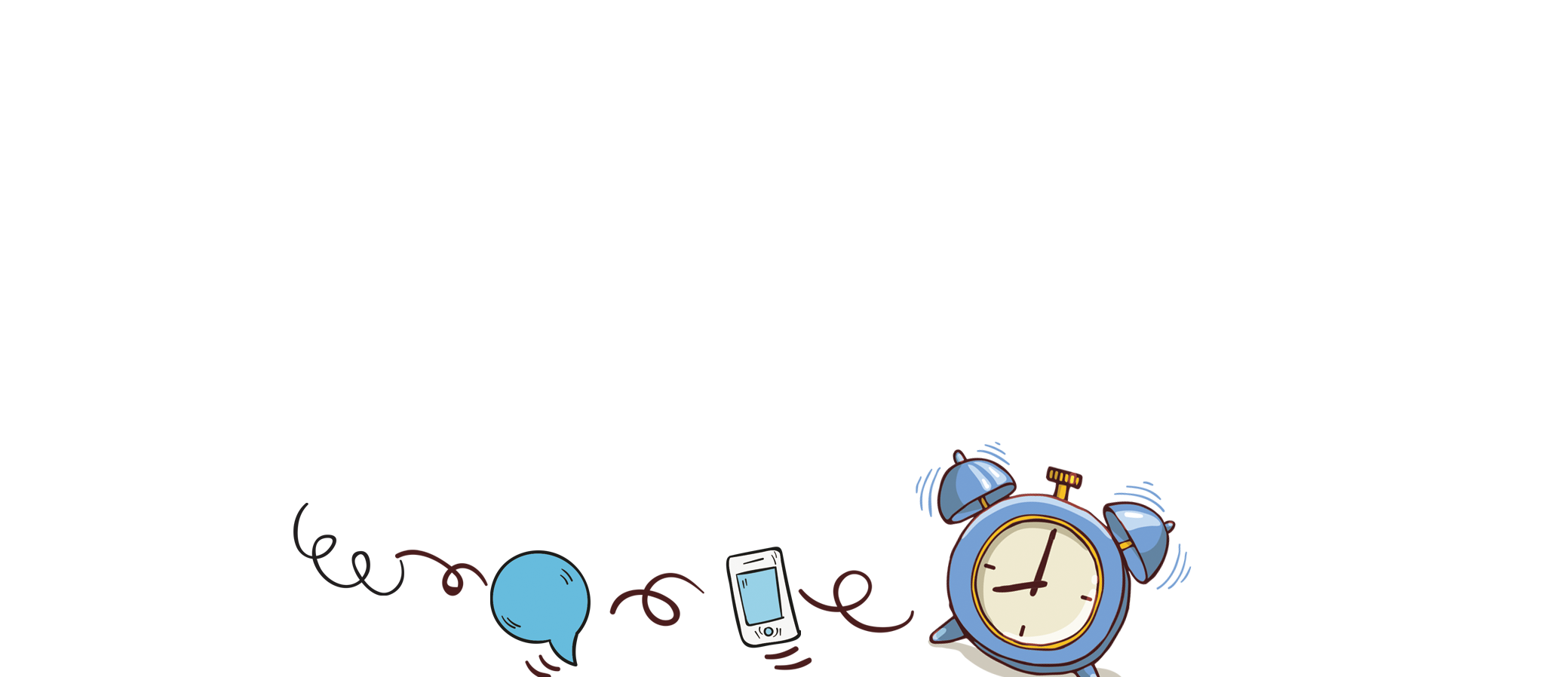 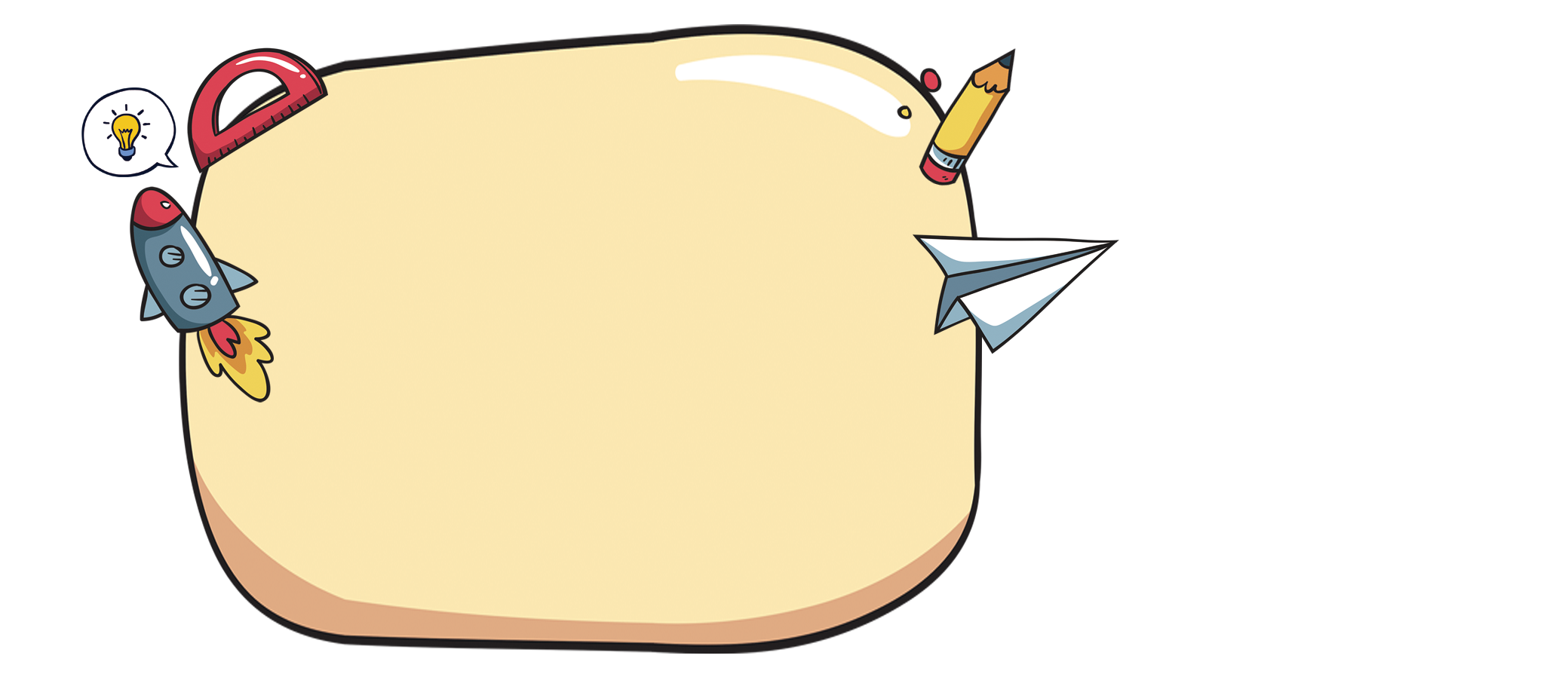 LUYỆN 
TẬP
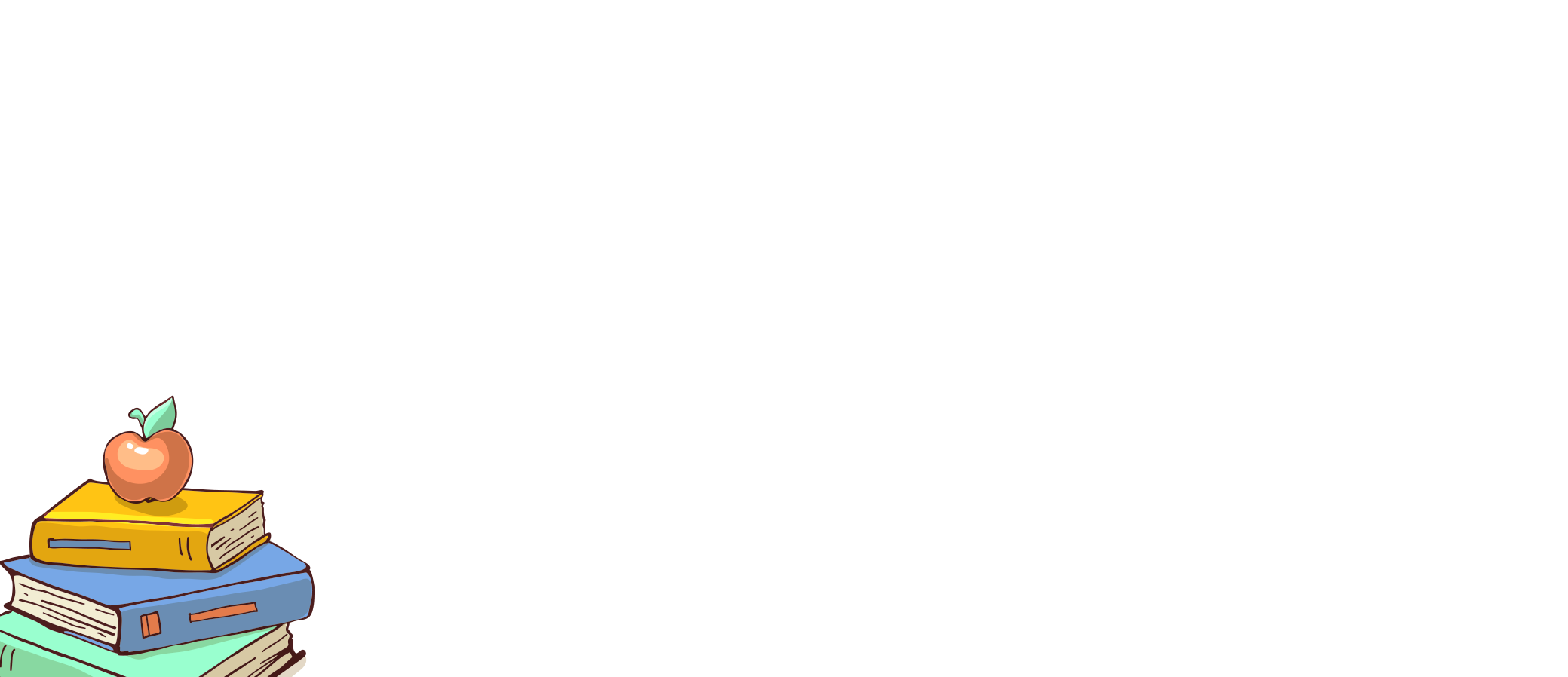 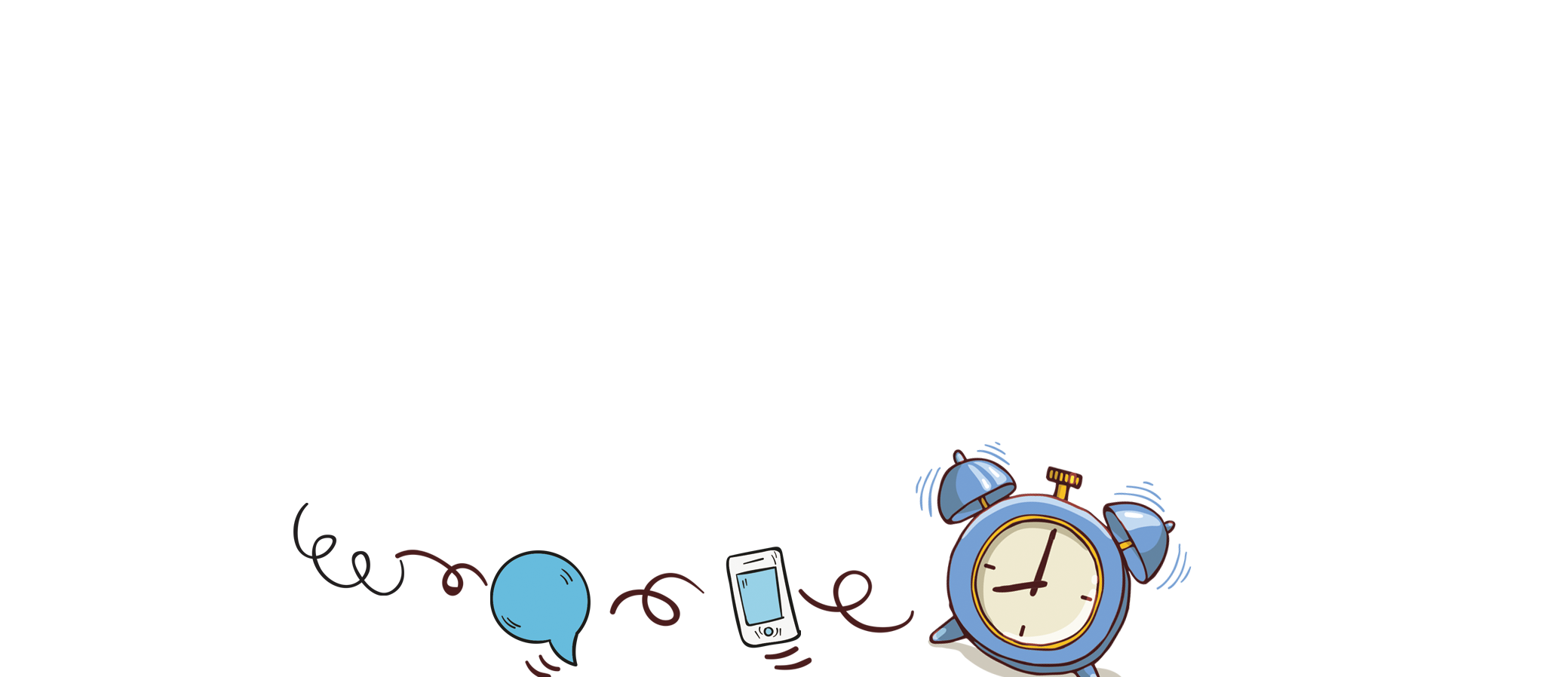 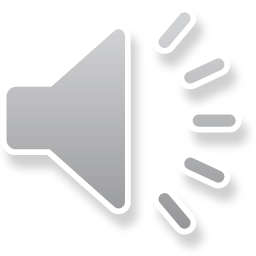 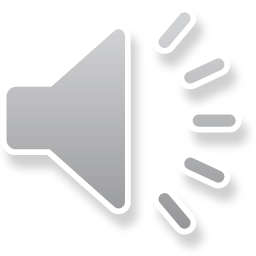 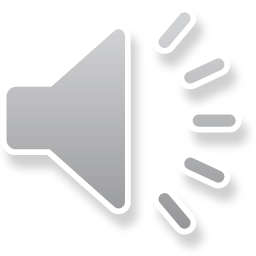 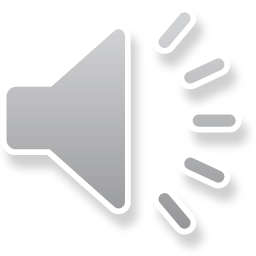 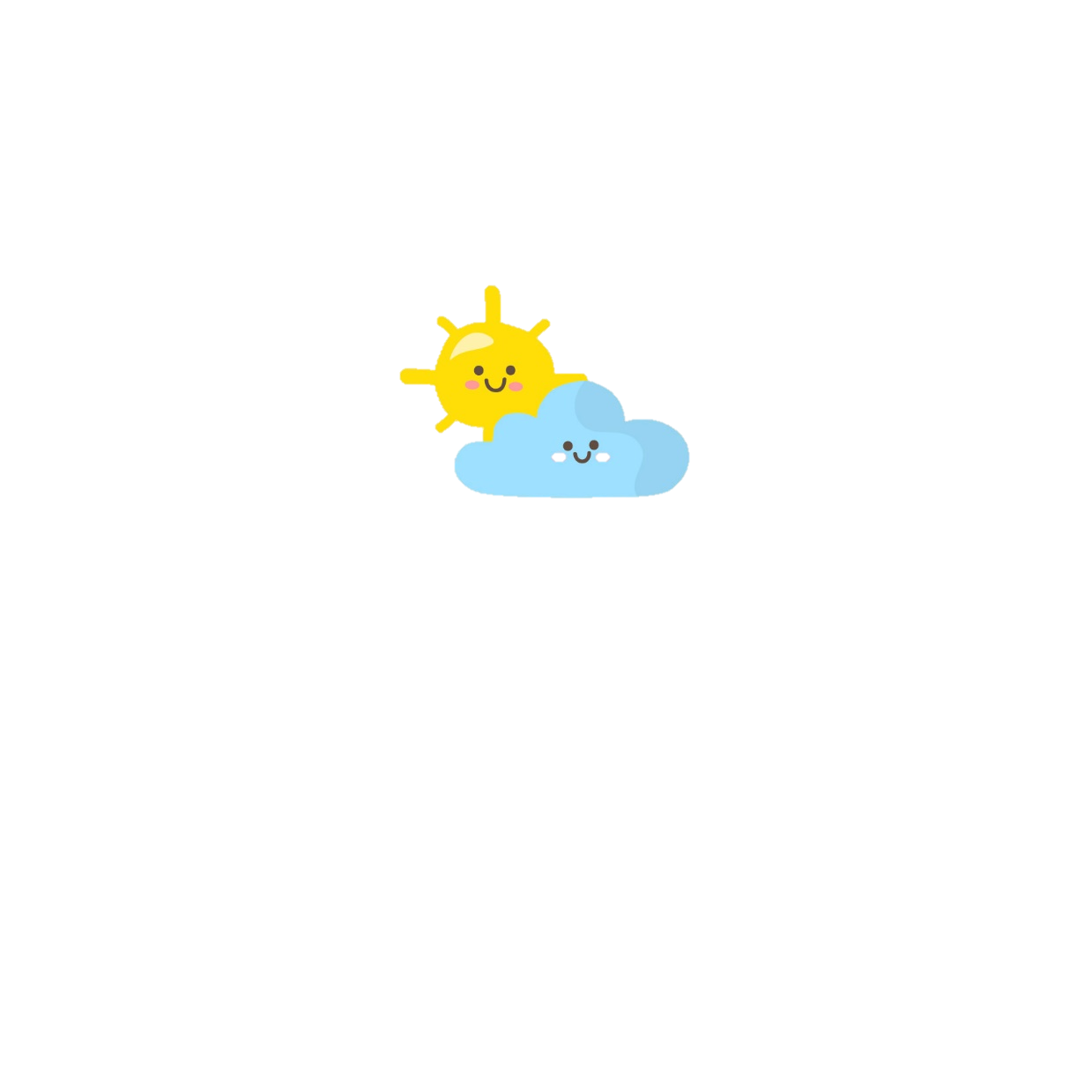 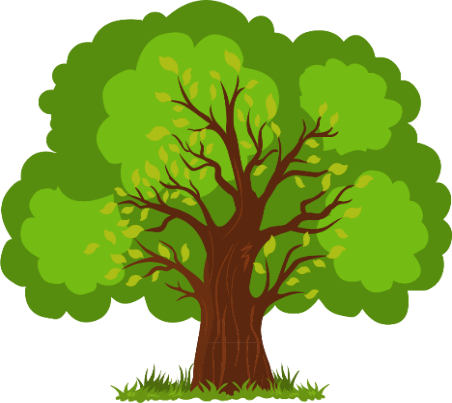 M
N
A
GÓC NHỌN
GÓC VUÔNG
GÓC TÙ
GÓC BẸT
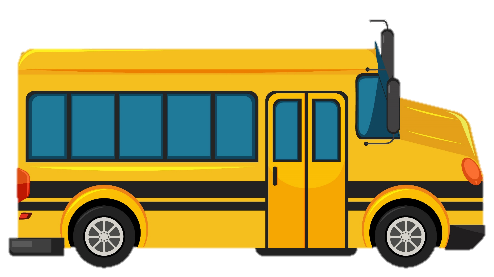 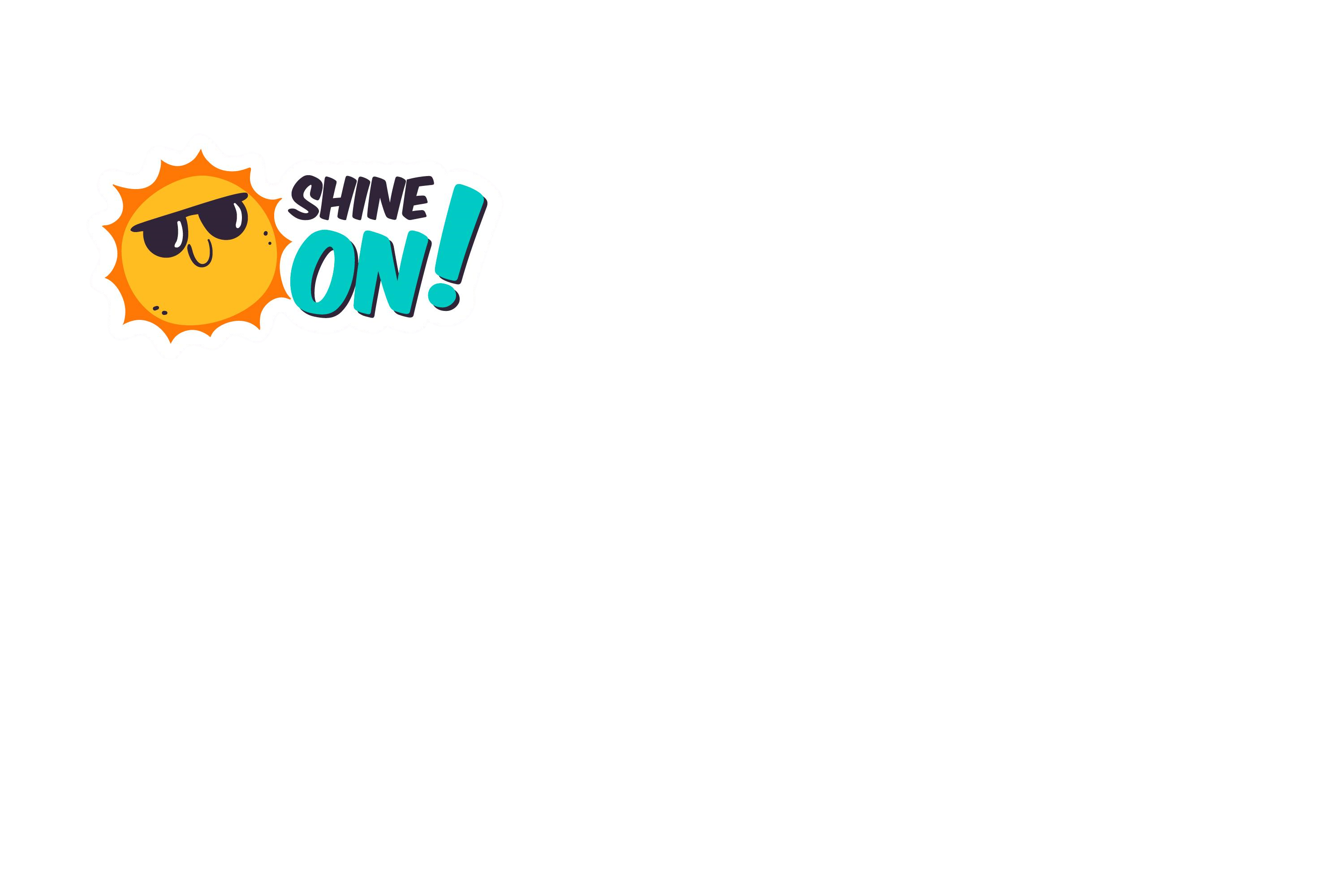 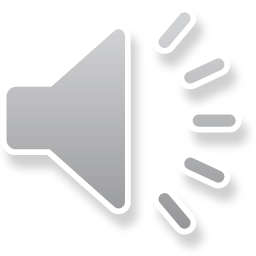 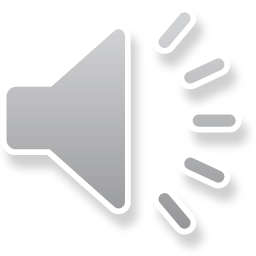 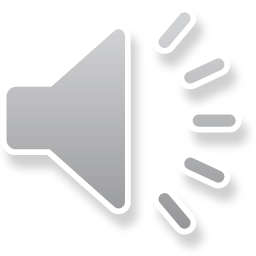 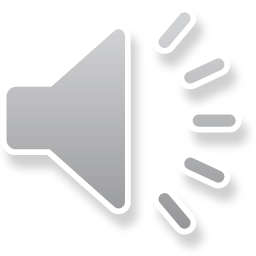 Q
B
P
GÓC NHỌN
GÓC VUÔNG
GÓC TÙ
GÓC BẸT
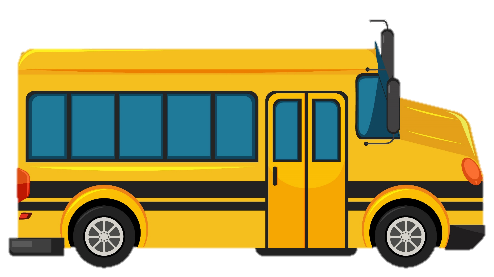 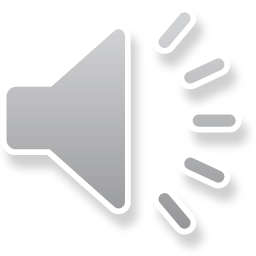 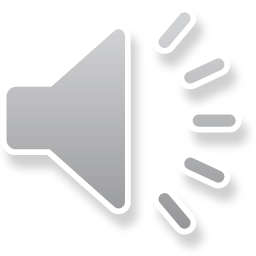 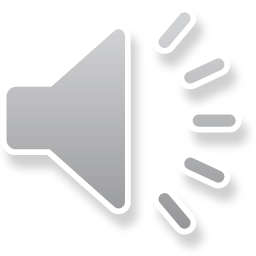 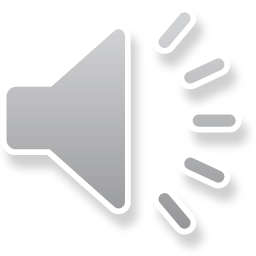 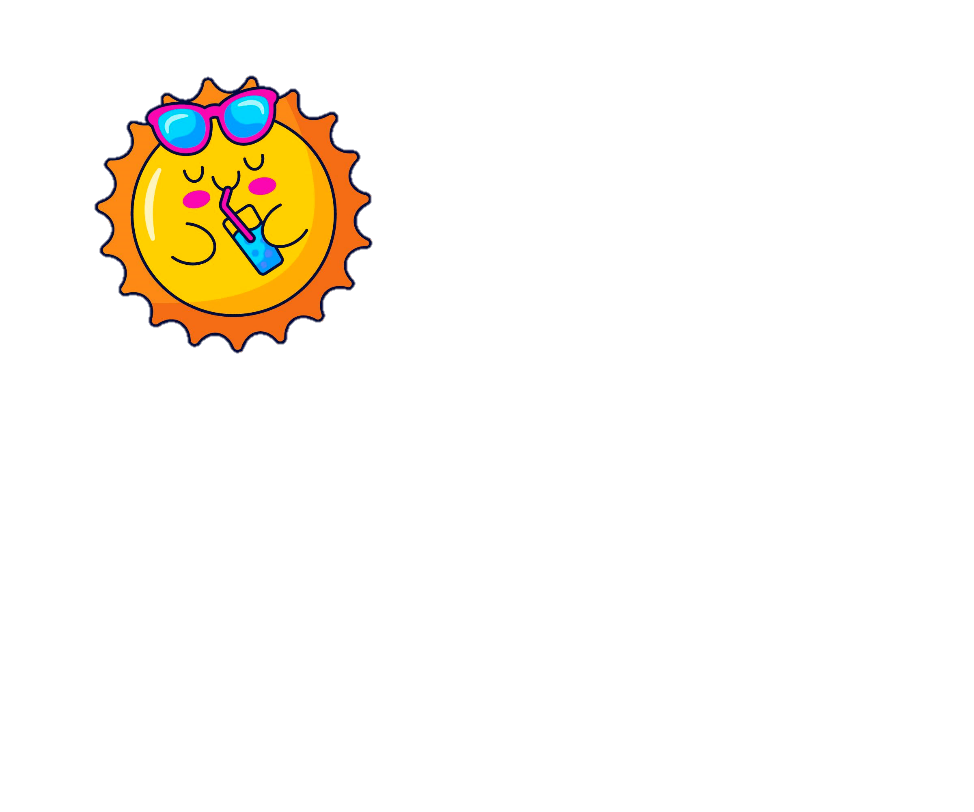 I
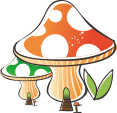 C
K
GÓC NHỌN
GÓC VUÔNG
GÓC TÙ
GÓC BẸT
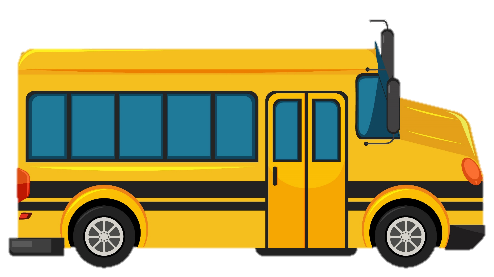 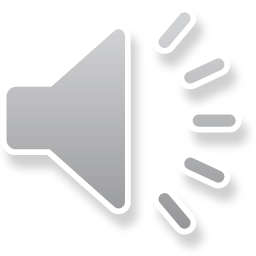 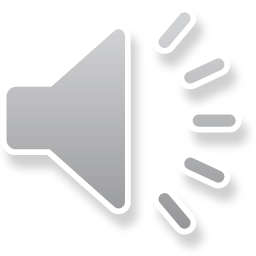 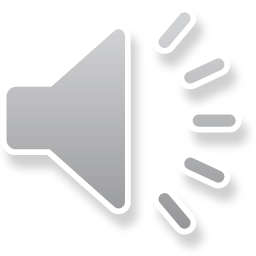 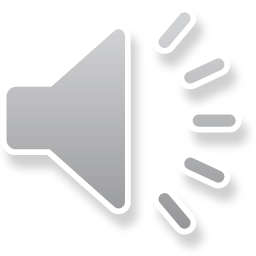 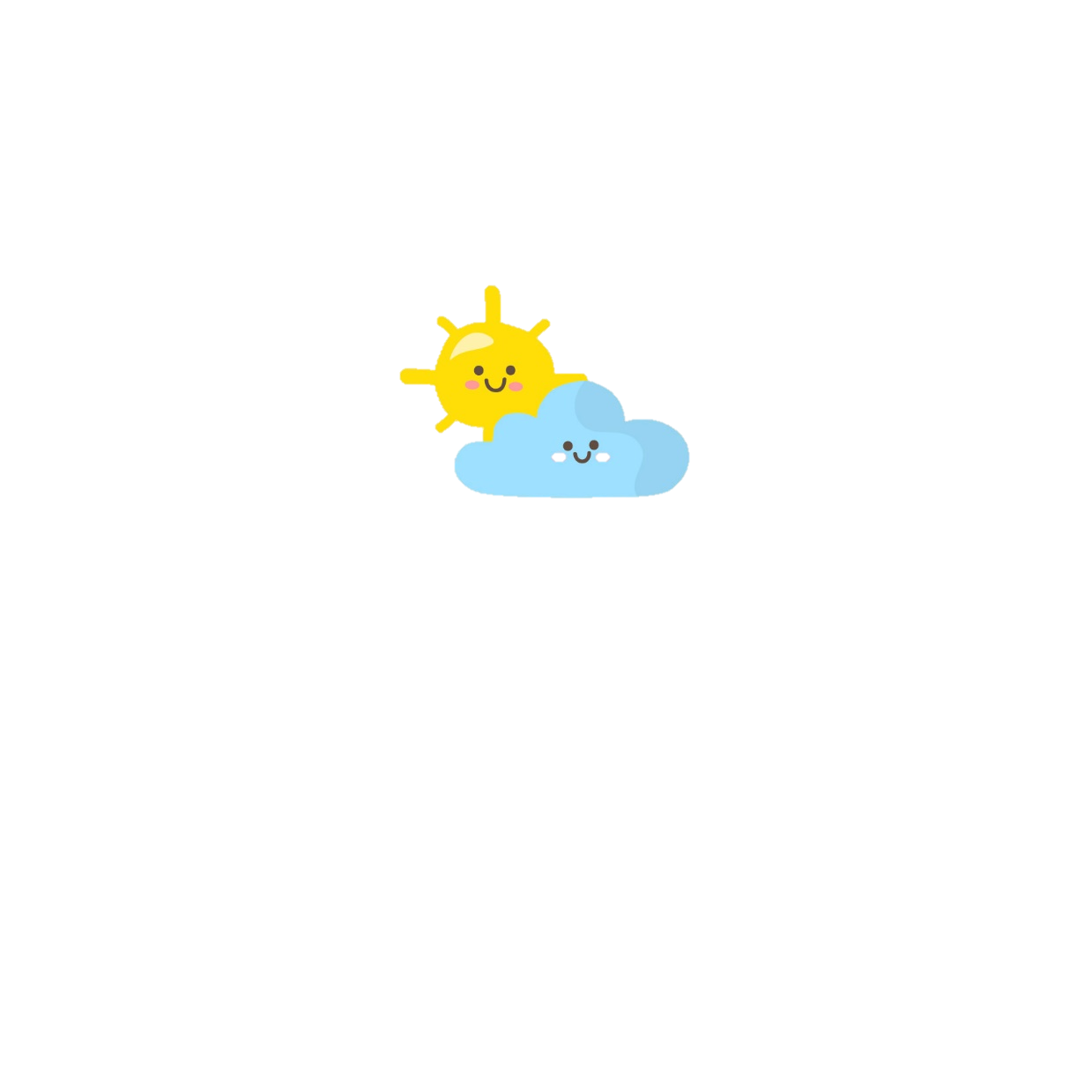 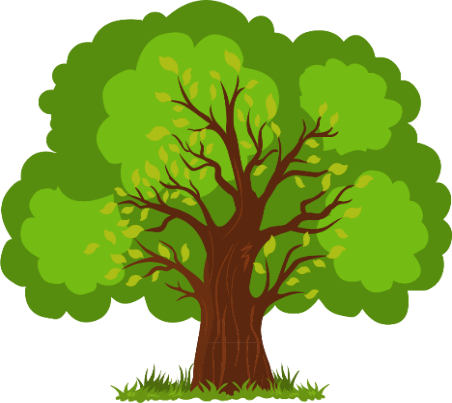 V
D
U
GÓC NHỌN
GÓC VUÔNG
GÓC TÙ
GÓC BẸT
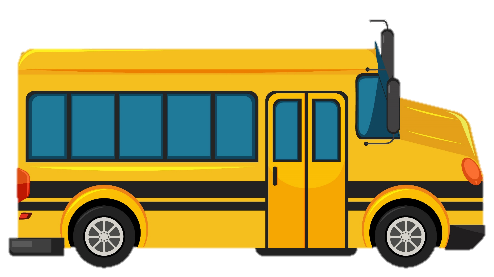 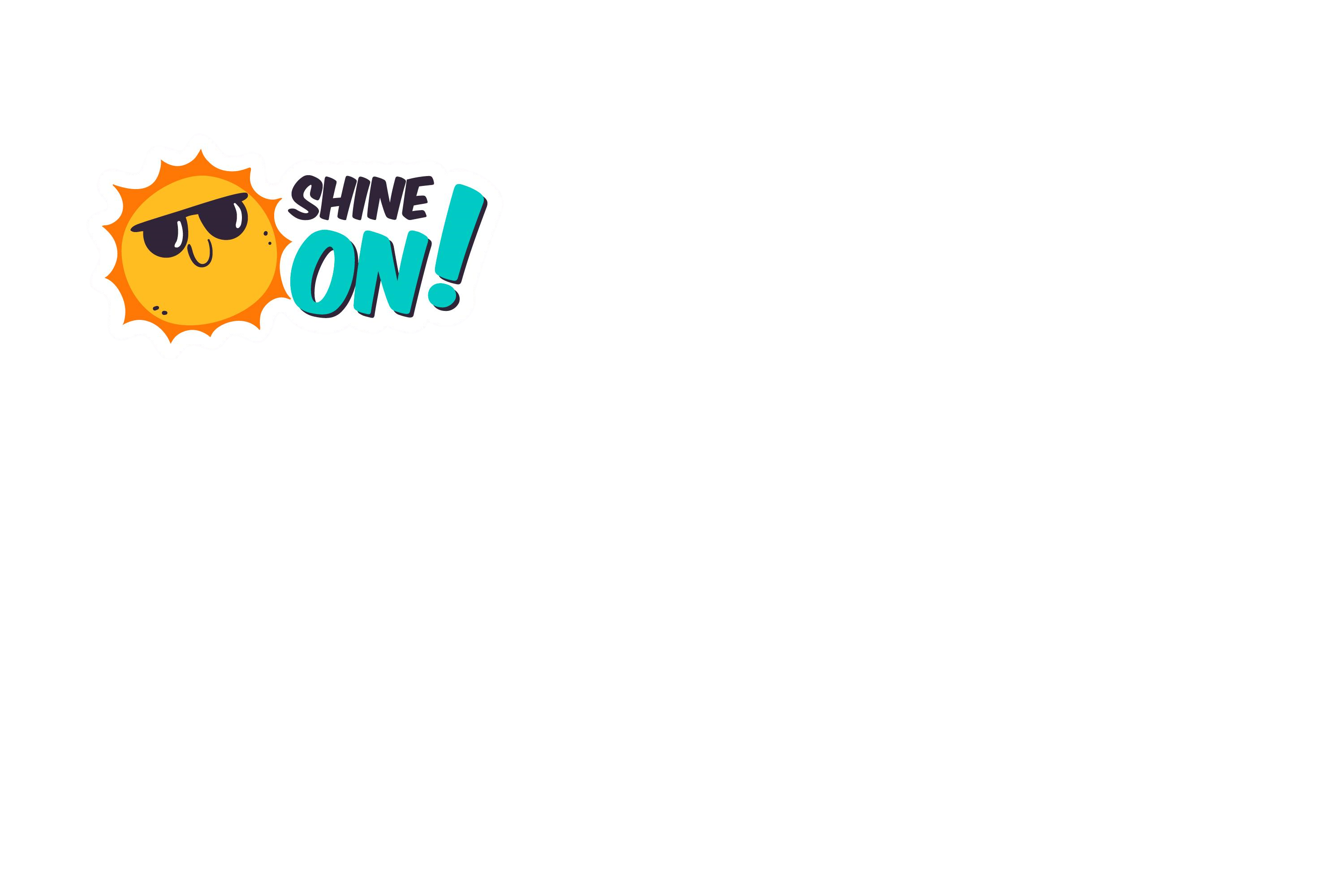 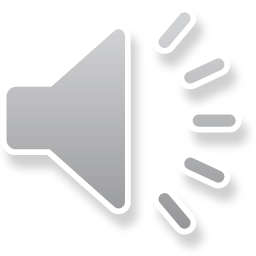 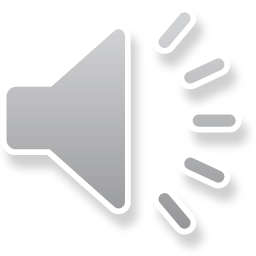 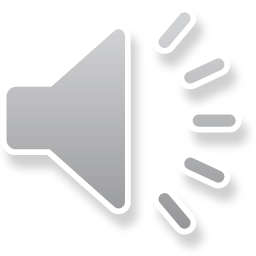 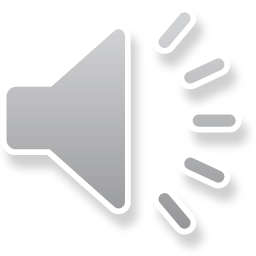 G
H
O
GÓC NHỌN
GÓC VUÔNG
GÓC TÙ
GÓC BẸT
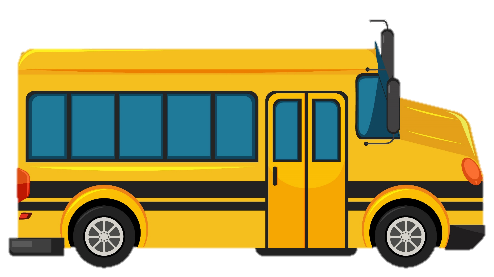 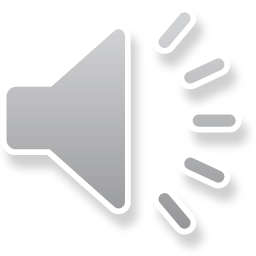 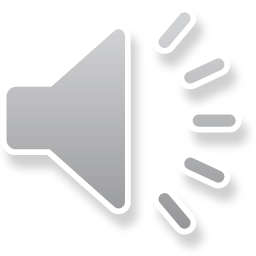 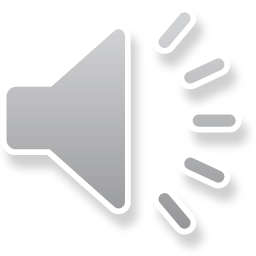 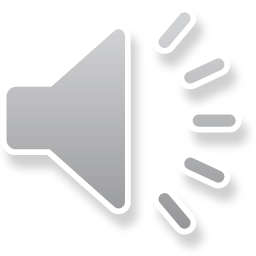 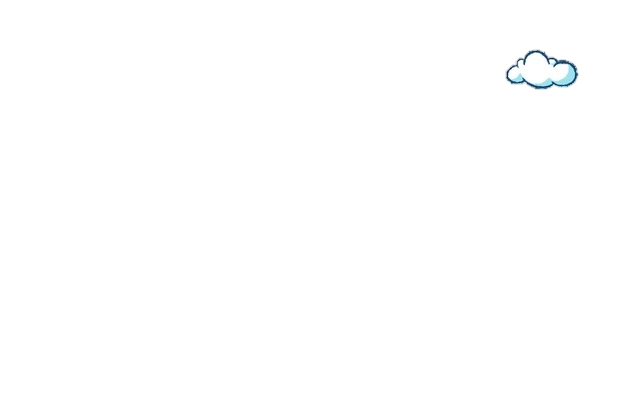 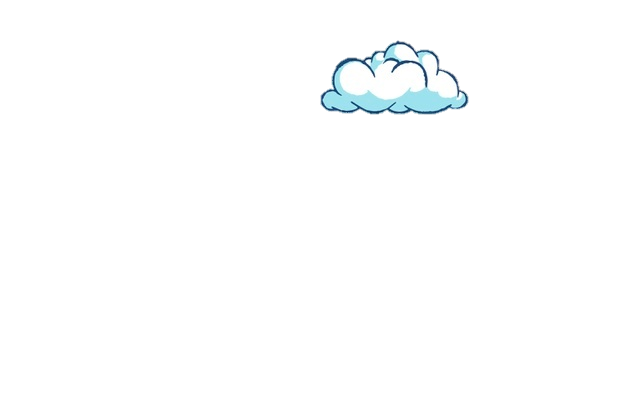 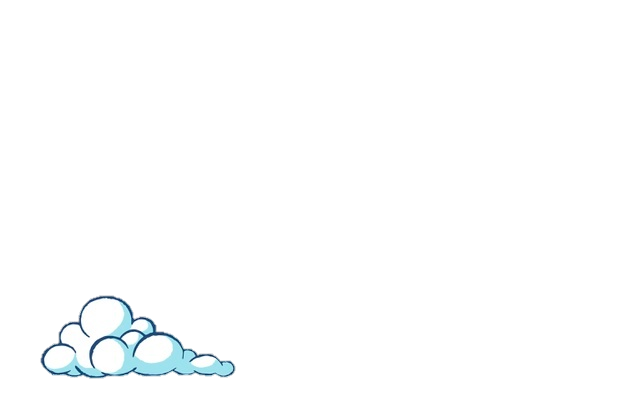 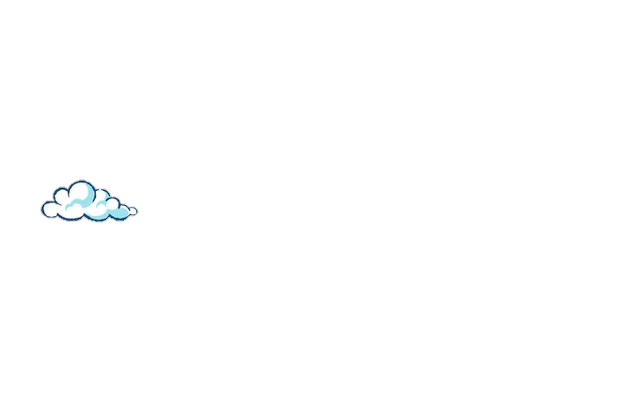 X
Y
E
GÓC NHỌN
GÓC VUÔNG
GÓC TÙ
GÓC BẸT
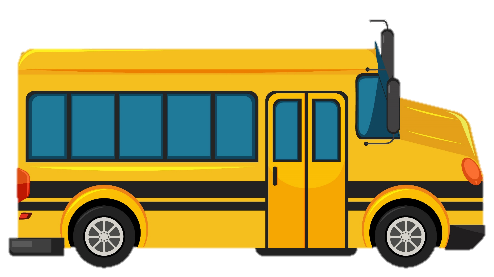 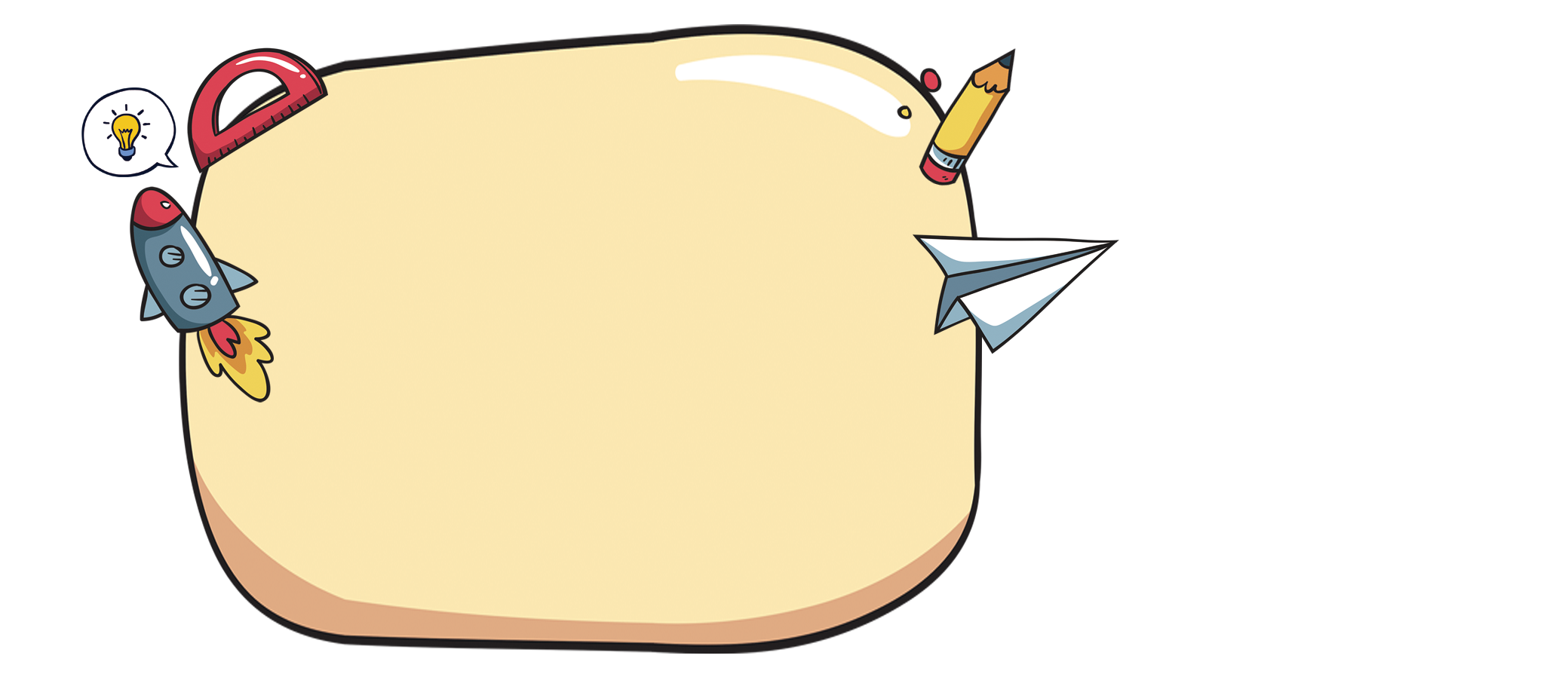 CỦNG CỐ
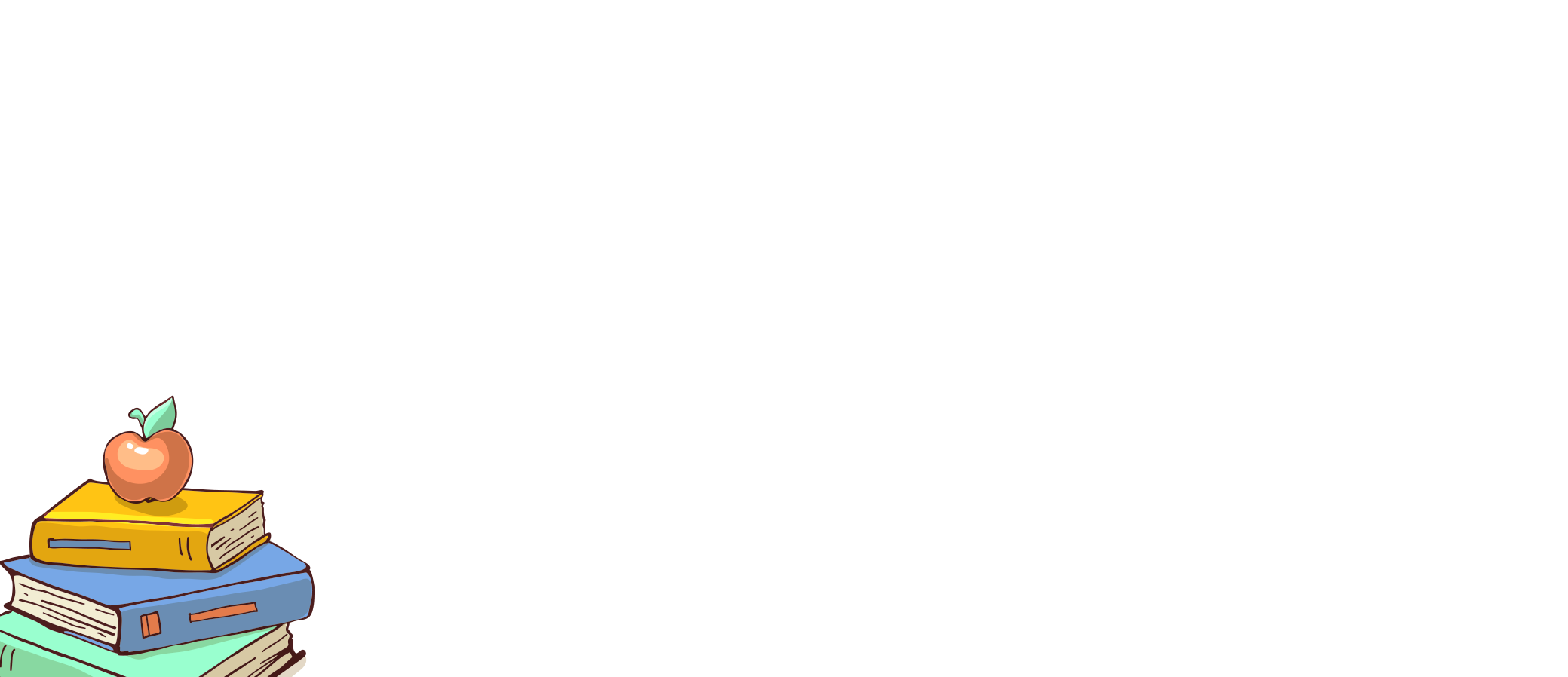 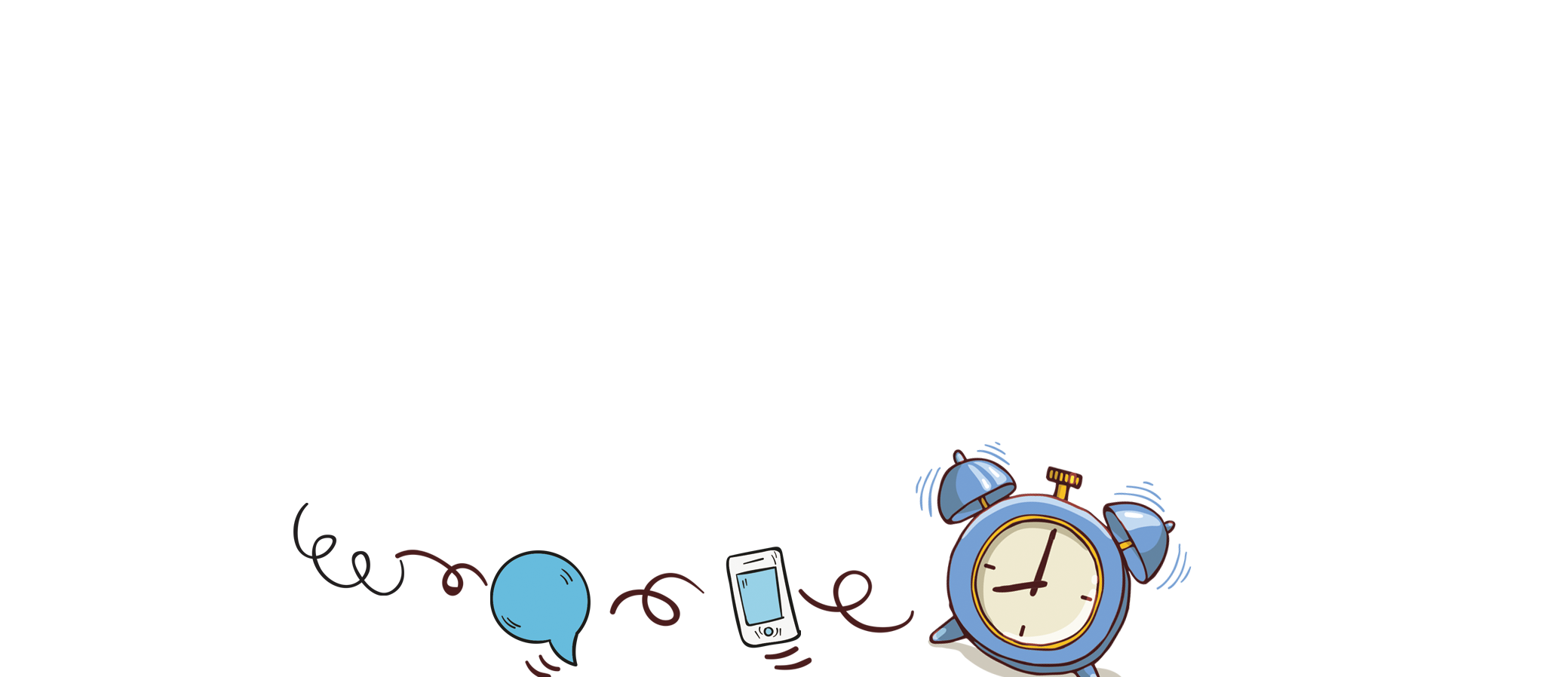 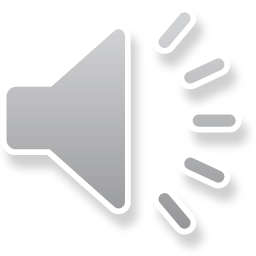 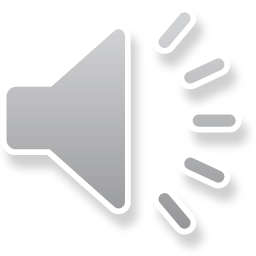 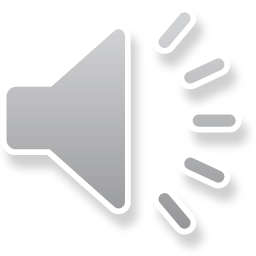 Hình tam giác nào có 3 góc nhọn?
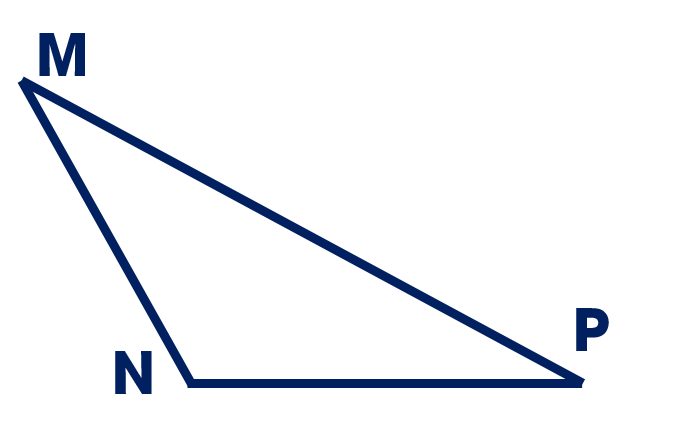 D
A
G
B
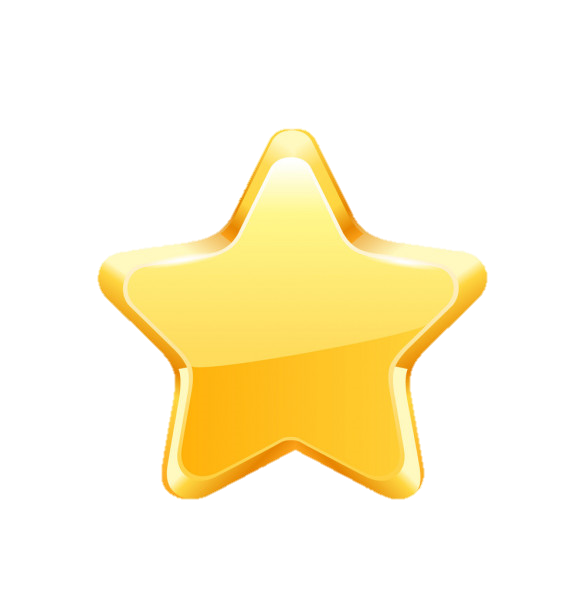 E
C
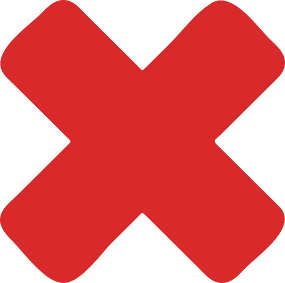 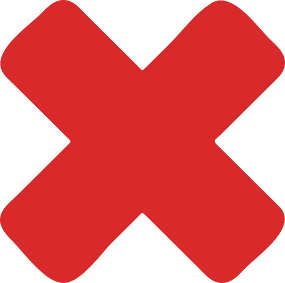 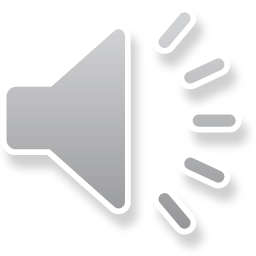 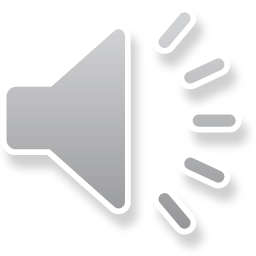 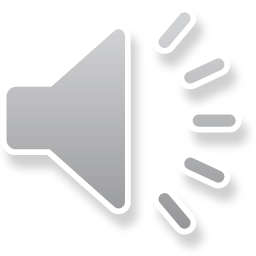 Hình tam giác nào có góc vuông?
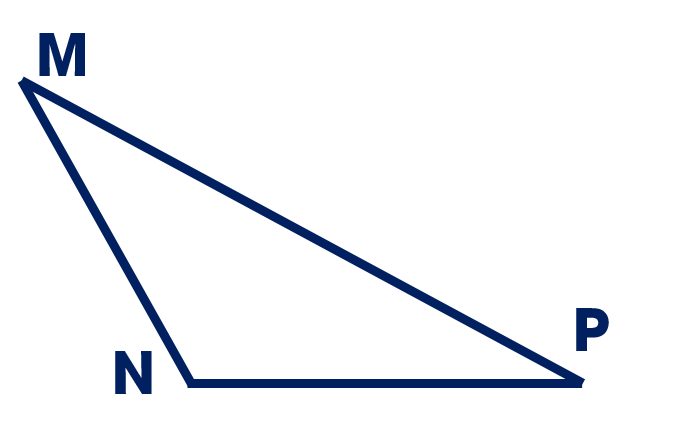 D
A
G
B
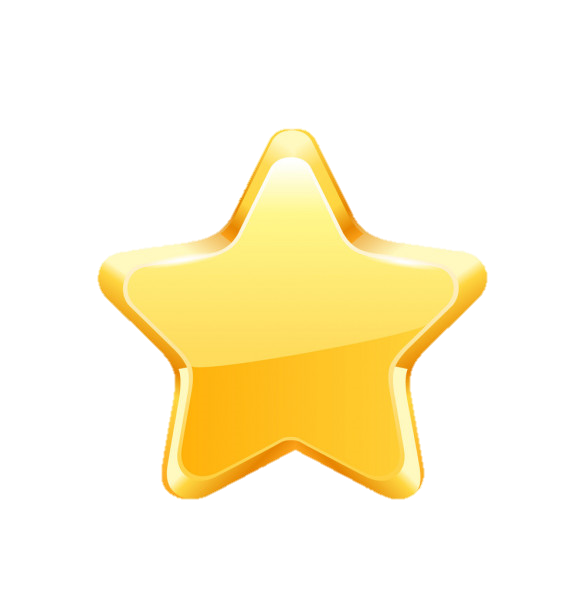 E
C
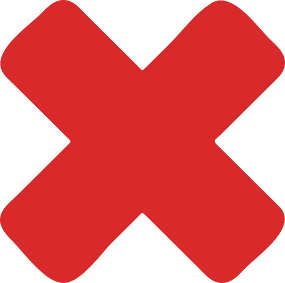 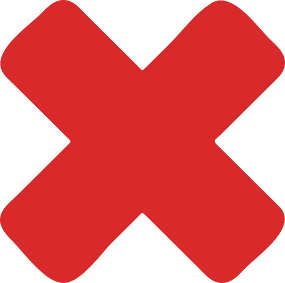 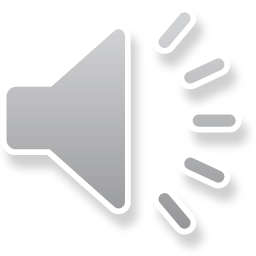 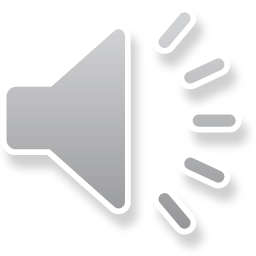 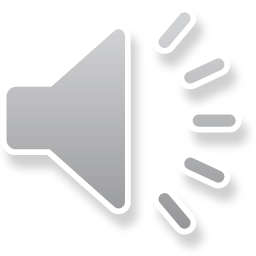 Hình tam giác nào có góc tù?
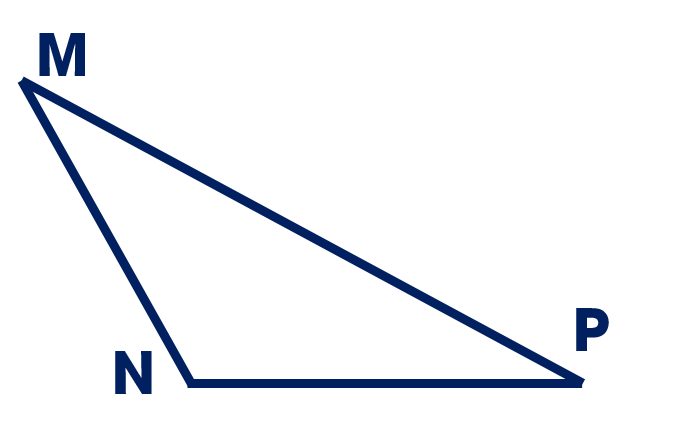 D
A
G
B
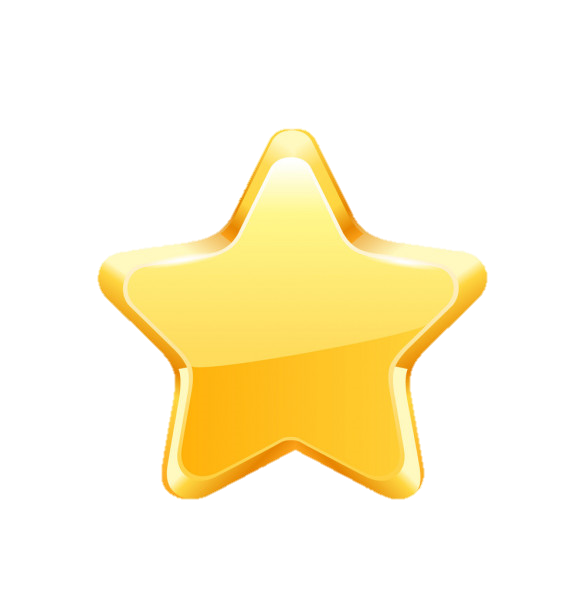 E
C
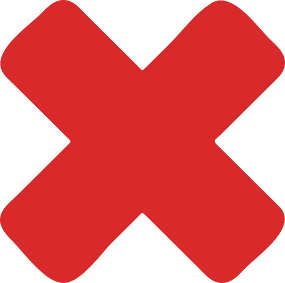 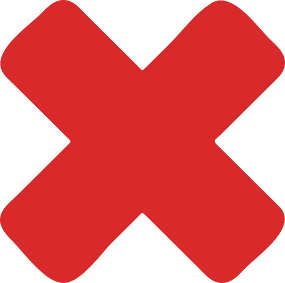 DẶN DÒ
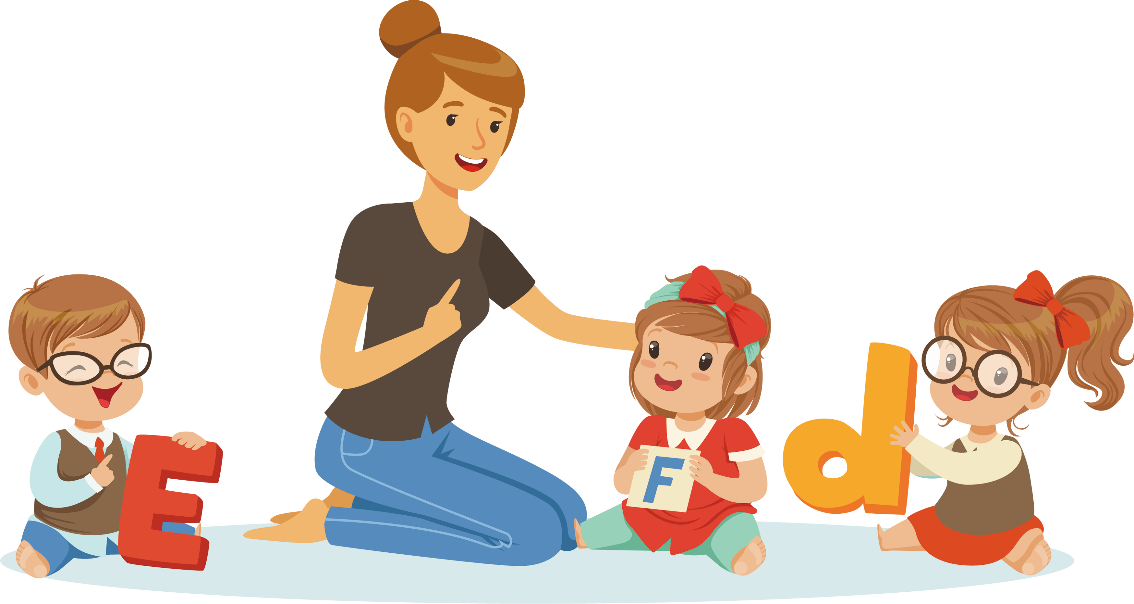 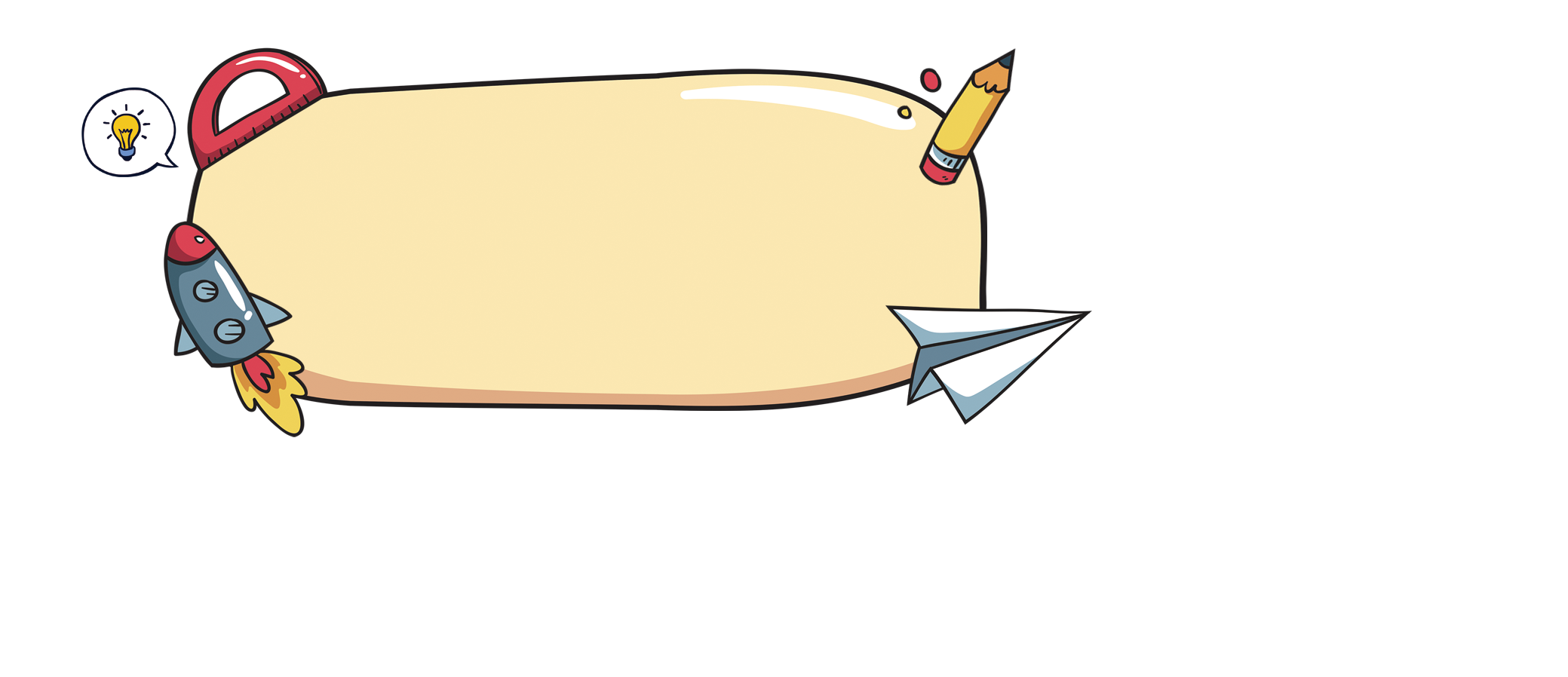 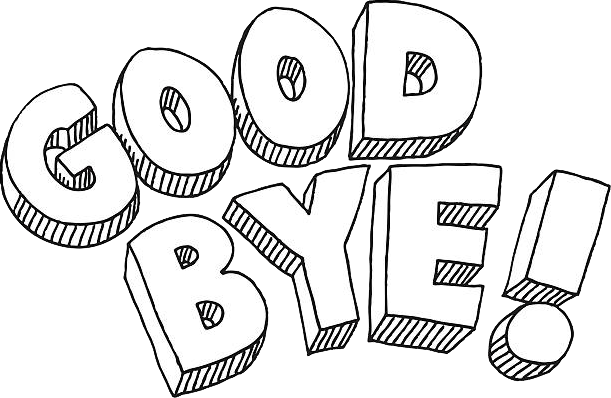 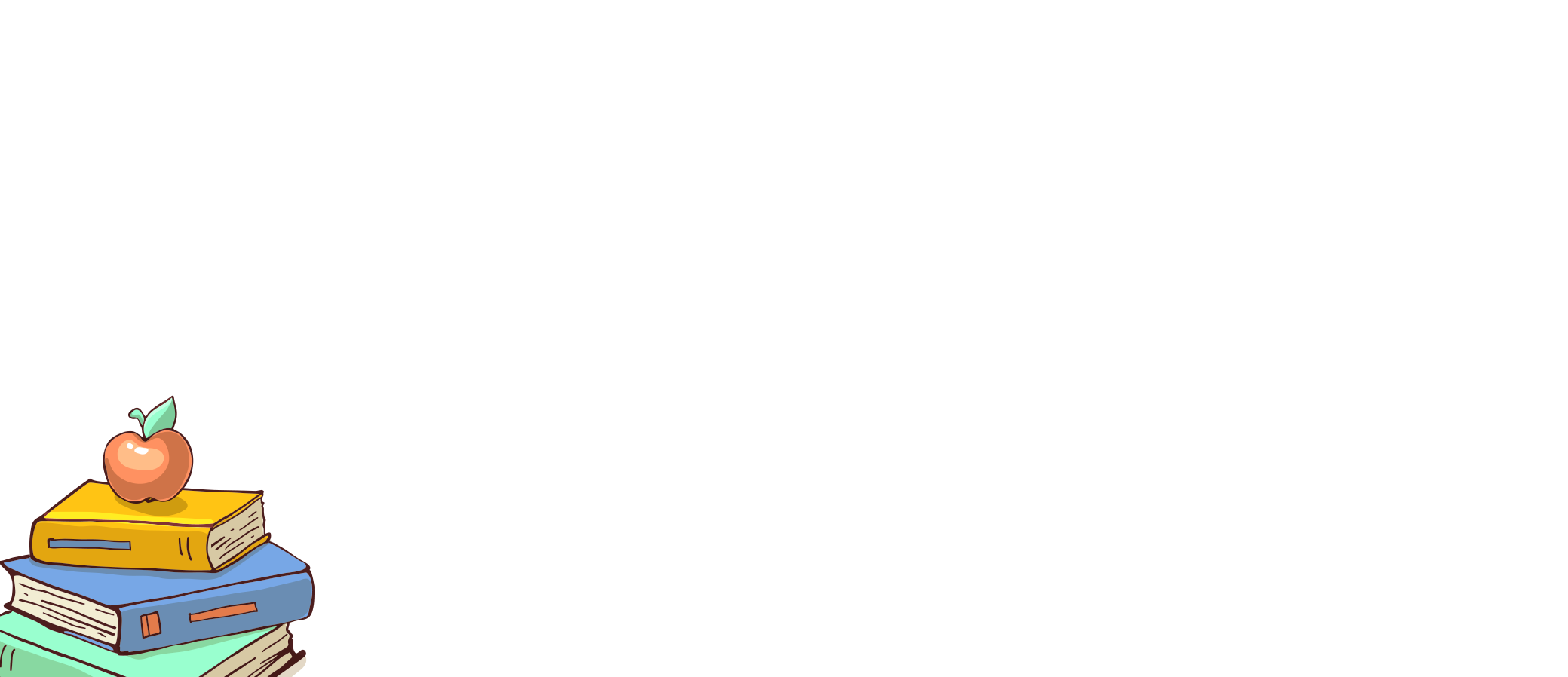 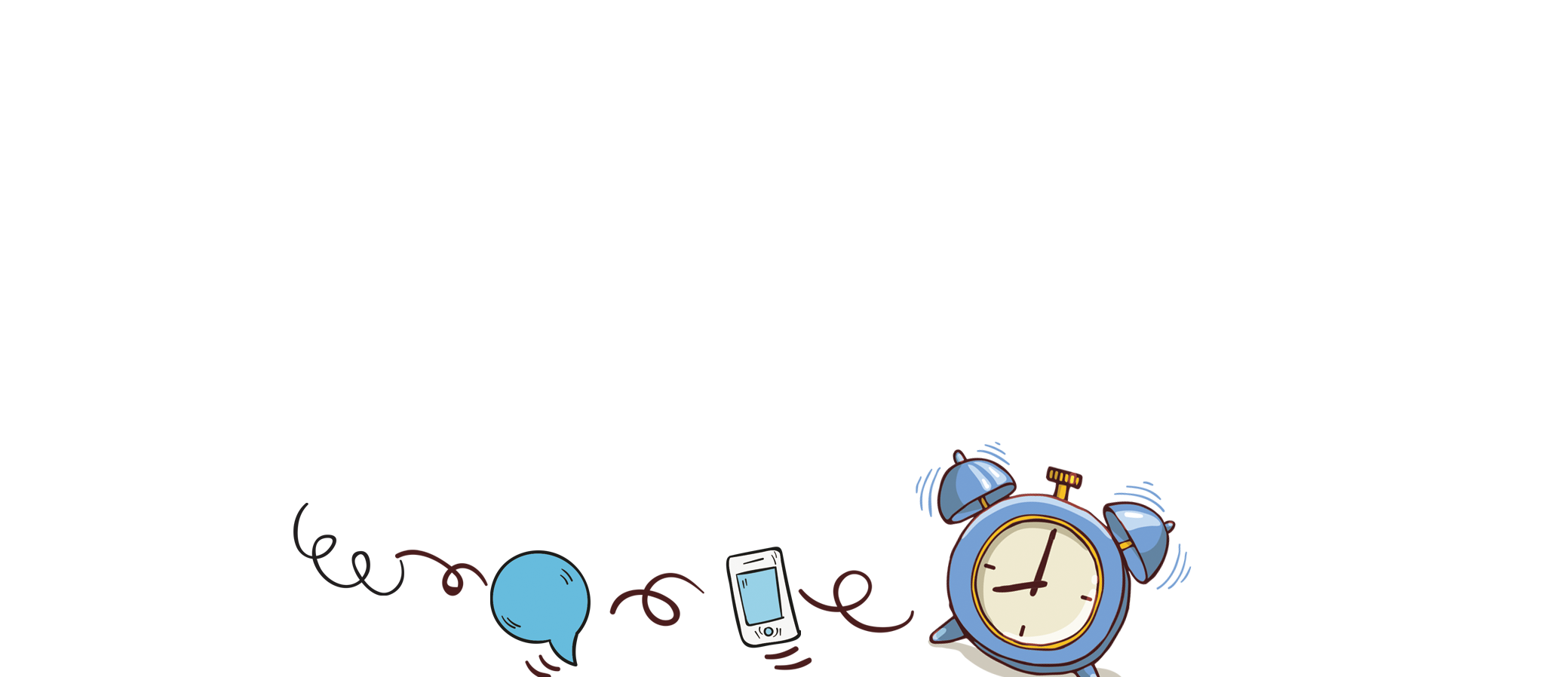